How does a COPII vesicle accommodate large cargo?
60-70 nm
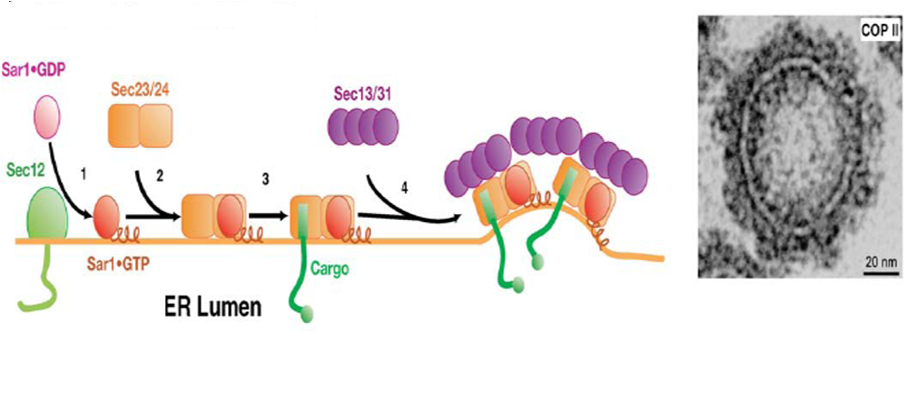 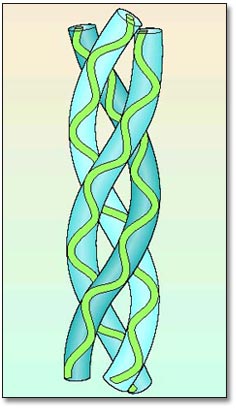 Procollagen (soluble cargo) 
300 nm
Lee et al., Annu. Rev. Cell Dev Biol. 2004.20:87-123
1
Collagen accumulates in the ER in CLSD mutant fibroblasts
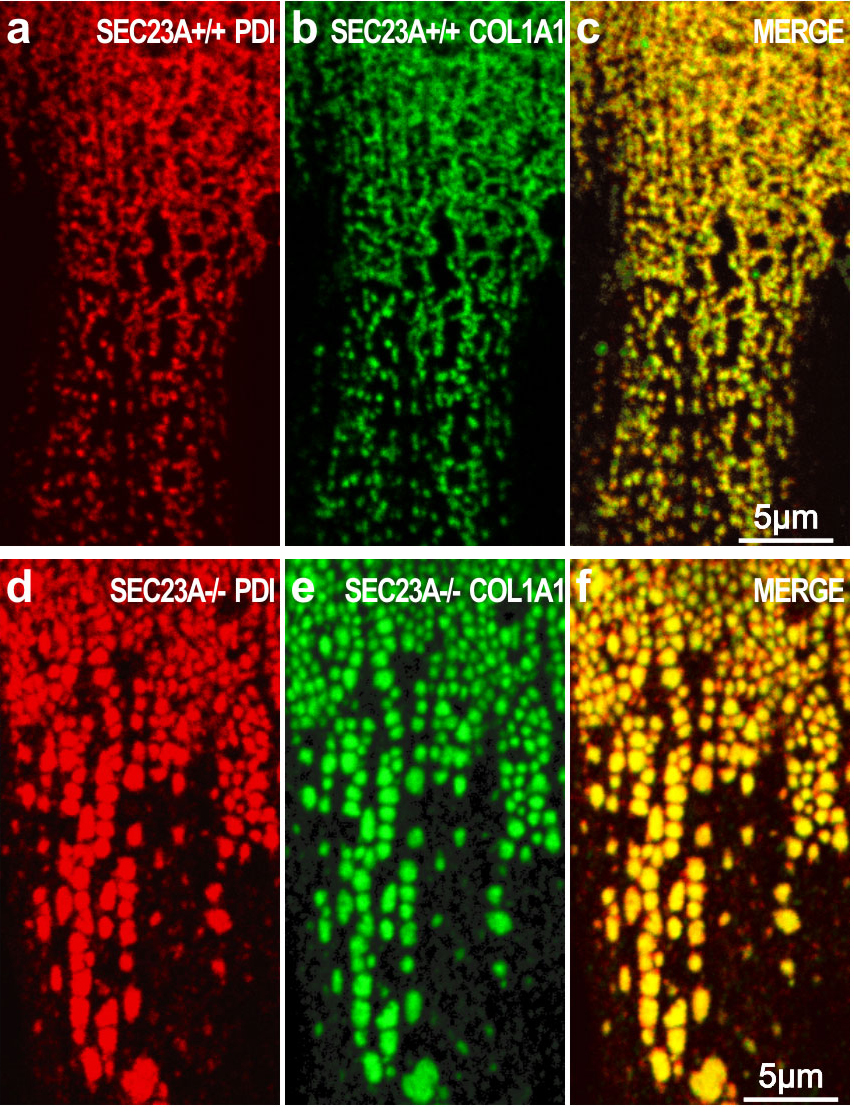 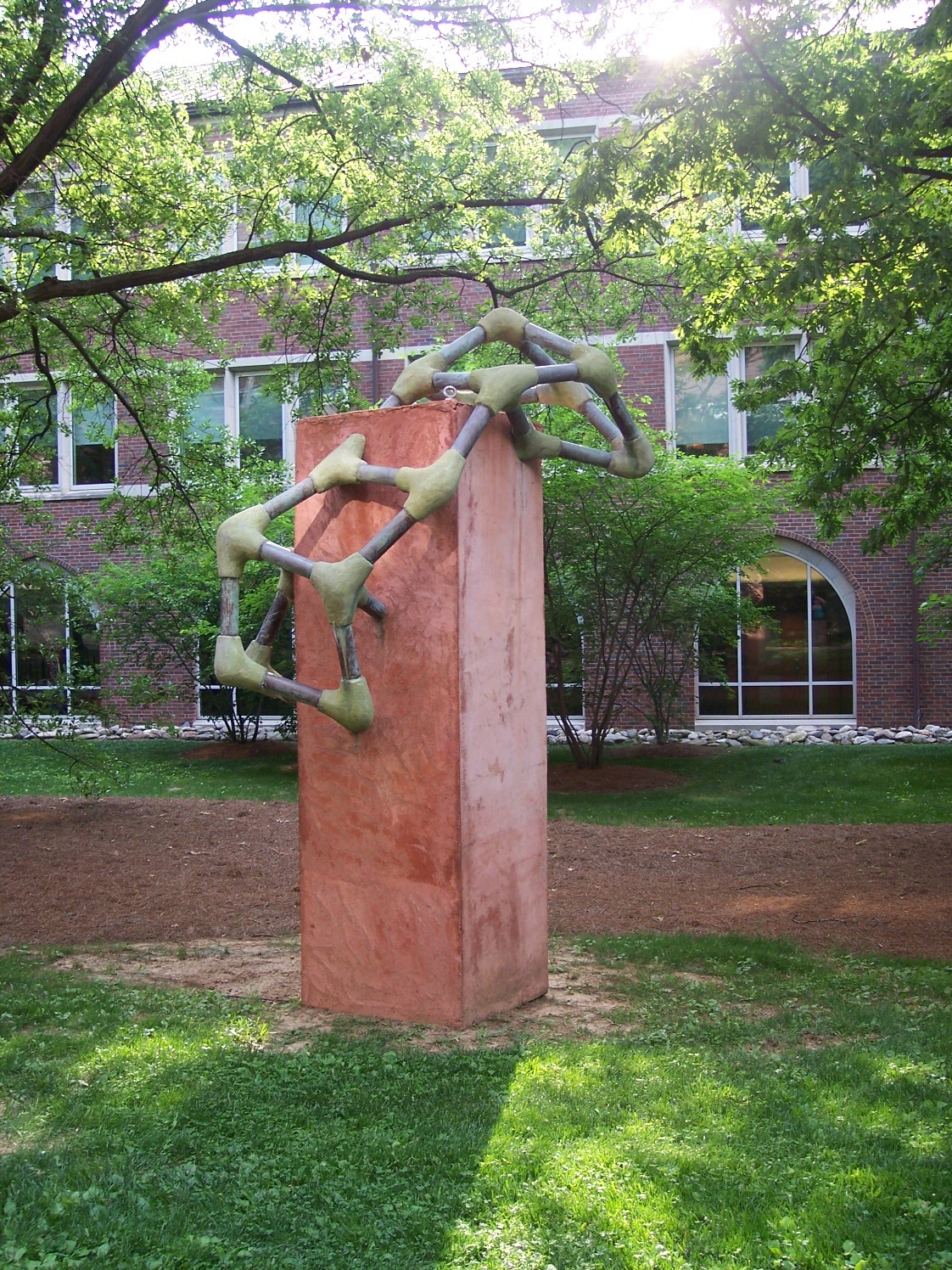 Cul3Klhl12 increases the size of COPII vesicles
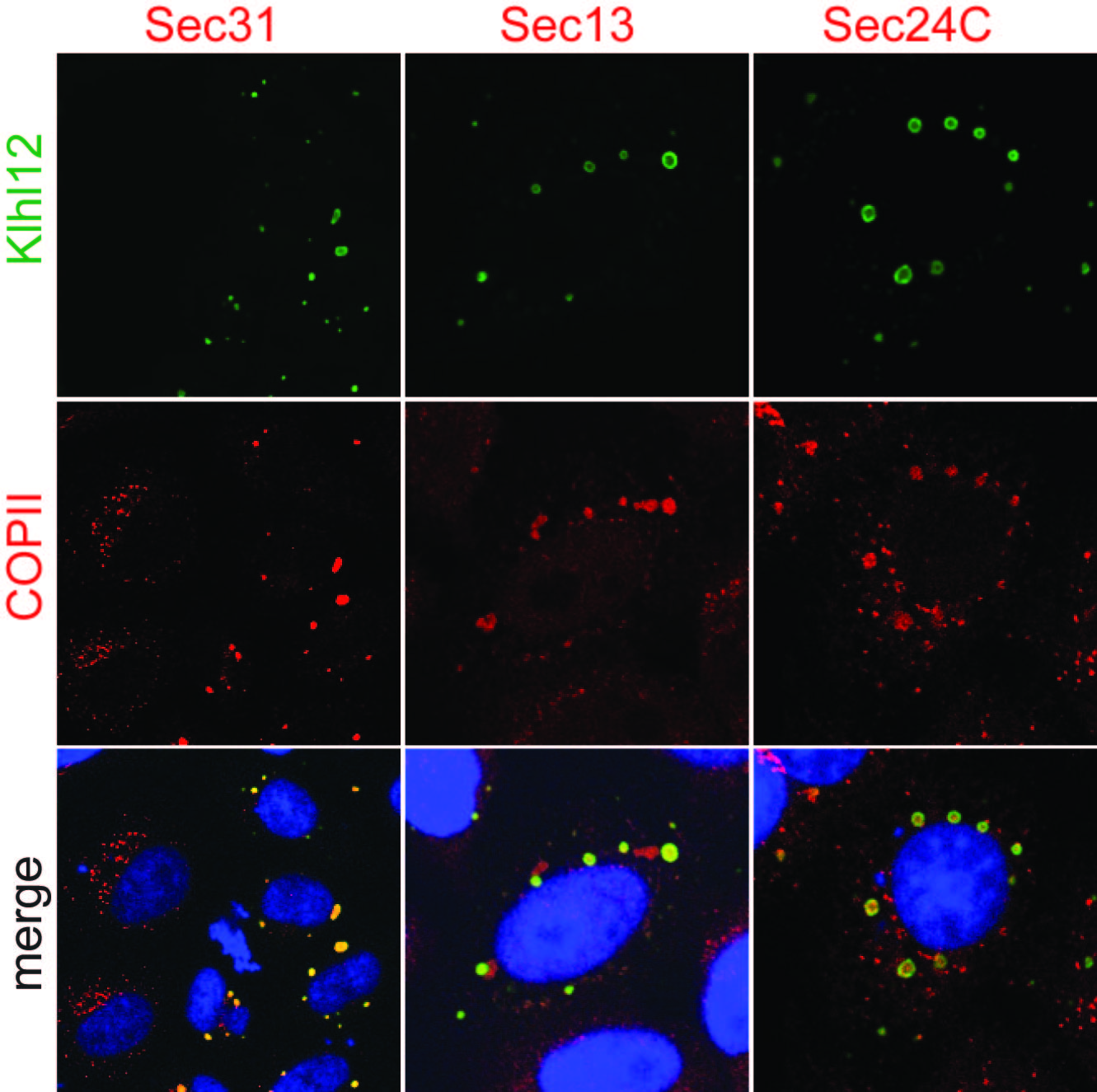 Overexpression of wt but not mutant Klhl12      	  		promotes collagen secretion
Klhl12                                   Empty                  FG289 (mutant Klhl12)
L          M           L          M         L          M          L        M          L          M         L          M
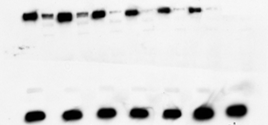 PC-1
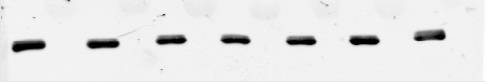 Tubulin
L, lysate ; M,  media
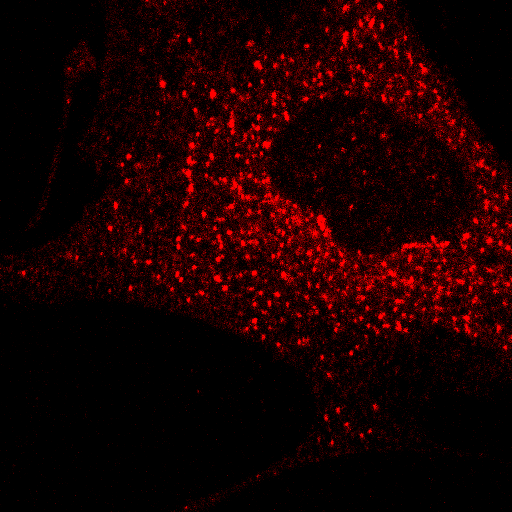 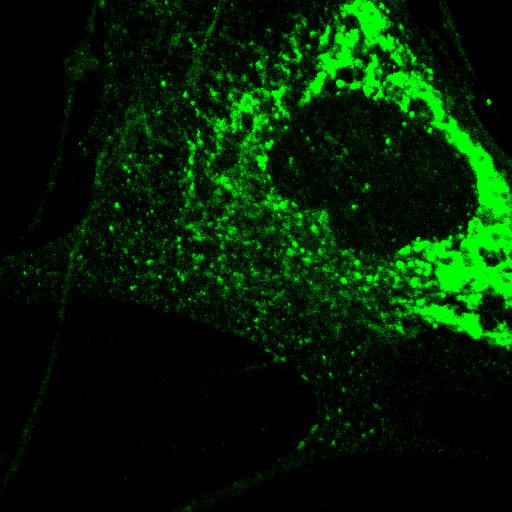 Sec 31
PC-1
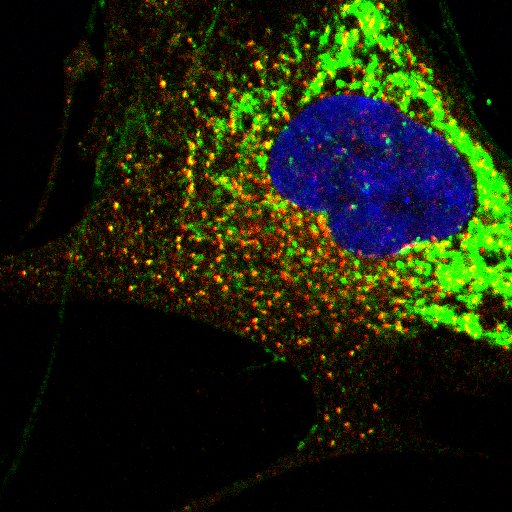 Sec31/PC-1 co-localization in IMR90
                     fibroblasts
Overlay
Generation of doxycycline inducible Human Fibrosarcoma (HTPC KI) cell line 
stably transfected with PC-1 for structure/function analysis of COPII megacarriers
24 hrs
7.5 hrs
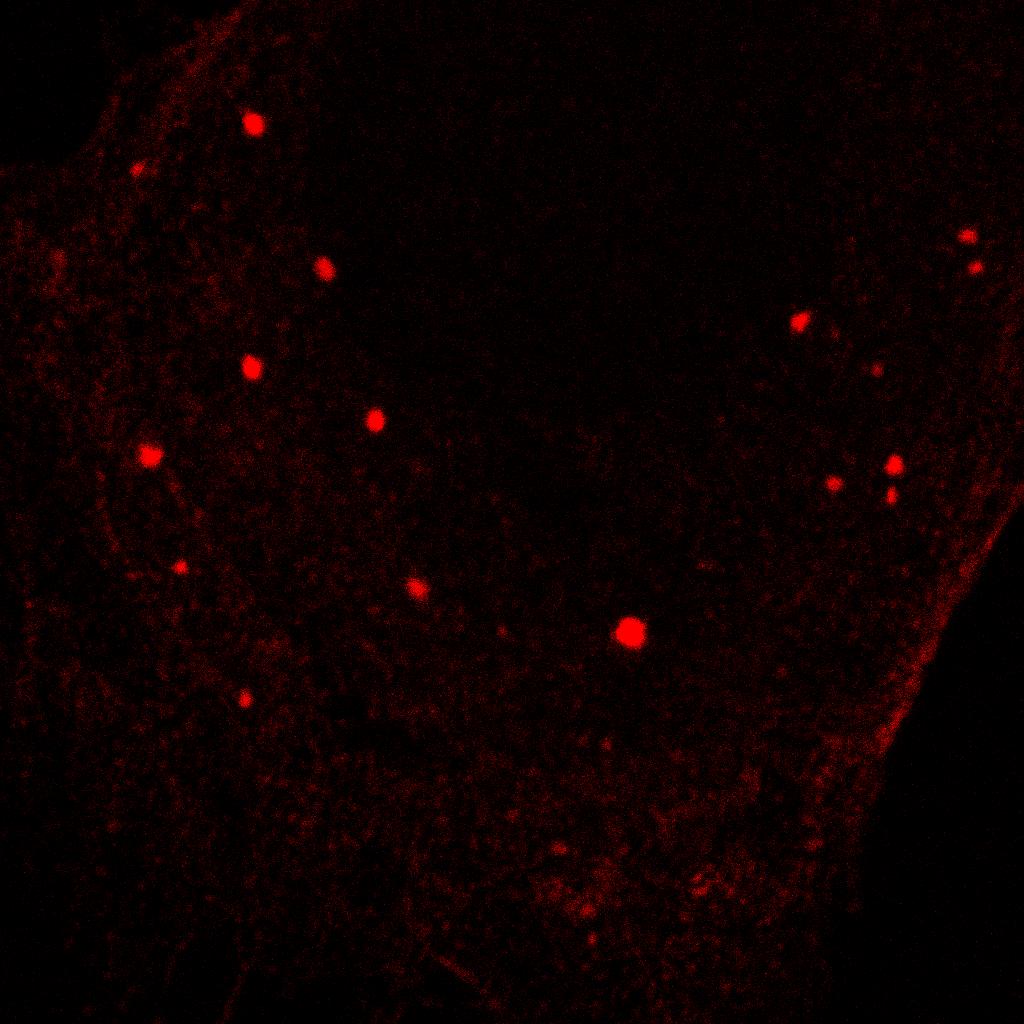 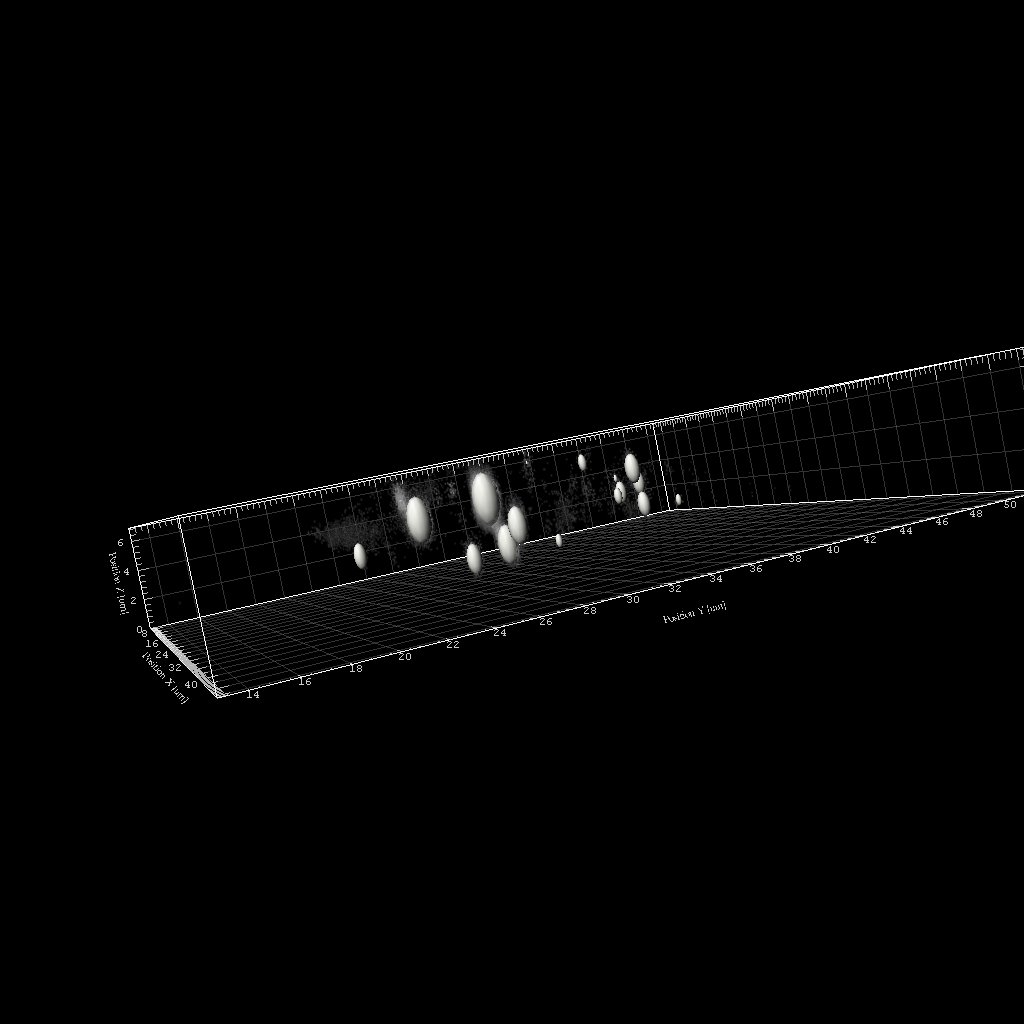 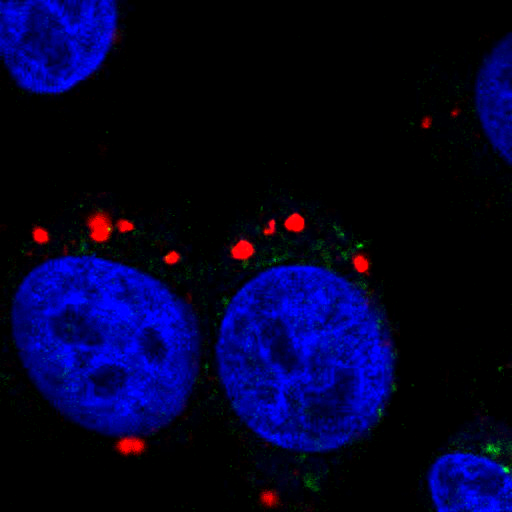 Size distribution
a
c
b
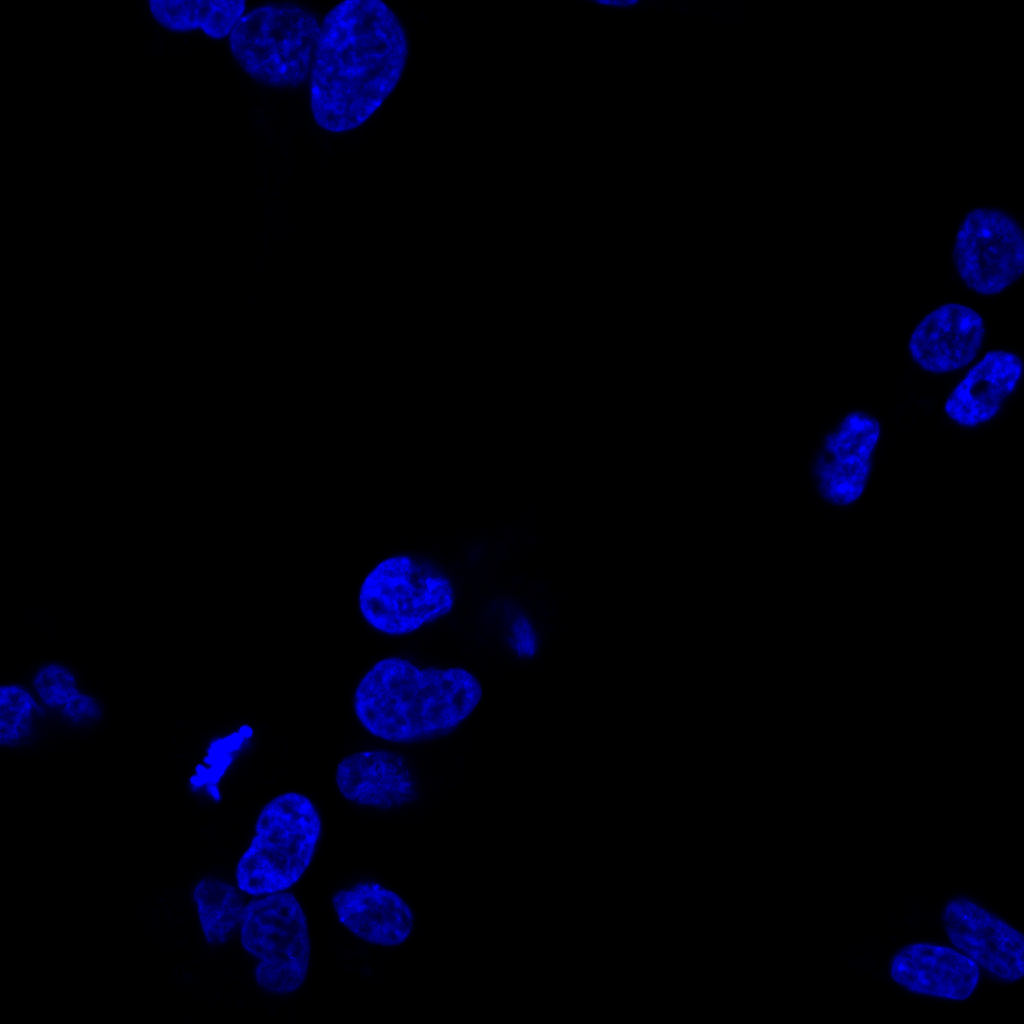 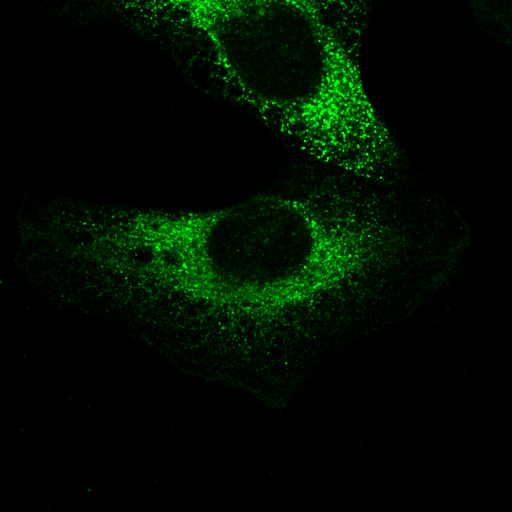 PC-1
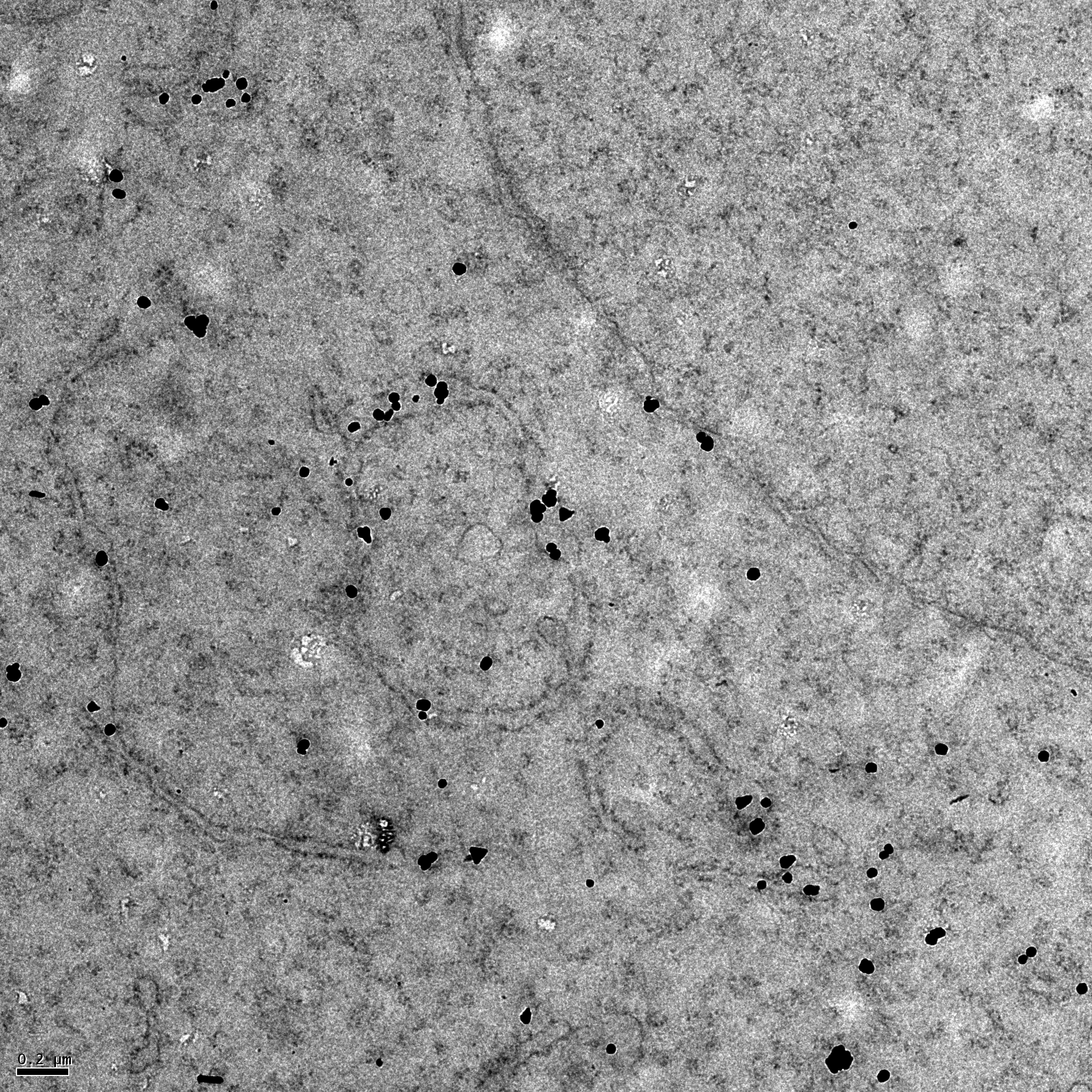 d
e
d
f
[Speaker Notes: (a) KLHL12 positive structures at 7.5 hours of induction. The structures range in z diameter of 0.3 to 1 μm (b) and upto 2μm (x-y) after 24 hours induction (c).  D.  Procollagen 1 (PC-1) labeling in parent cell line HT1080 showing no labeling while a uniform reticular pattern in the ER  is seen in the stable cell line (e)  confirmed ultrastructurally by pre-embedding immunogold labeling (f)]
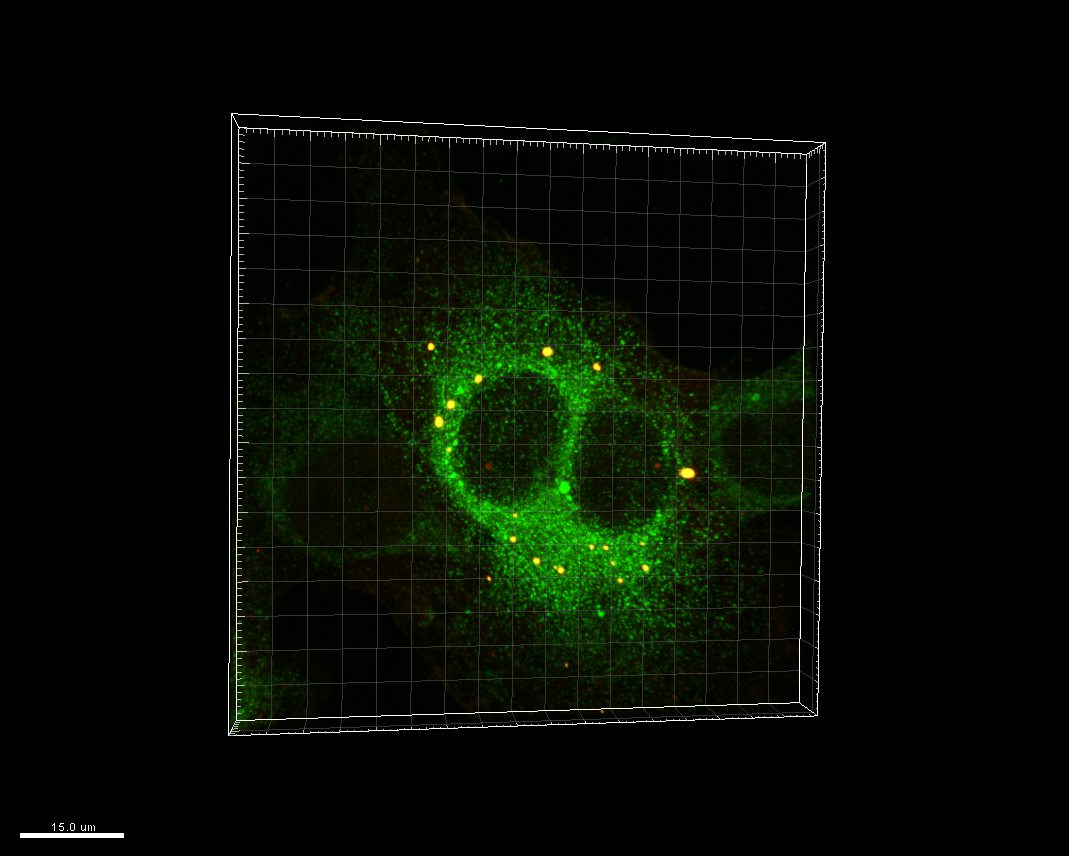 Double Immunofluorescence labeling showing co-localization of klhl12/PC-1
[Speaker Notes: Cell line : HTPC KI-6 stable cell line
 Time of induction: 7.5 hours
 Primary:   Rabbit anti-Flag/Mouse monoclonal PC-1 
                                         (QED Biosciences Inc)
 Secondary:  Rabbit 568 / Mouse 488]
Triple Immunofluorescence labeling showing 
co-localization of klhl12/PC-1/Sec31
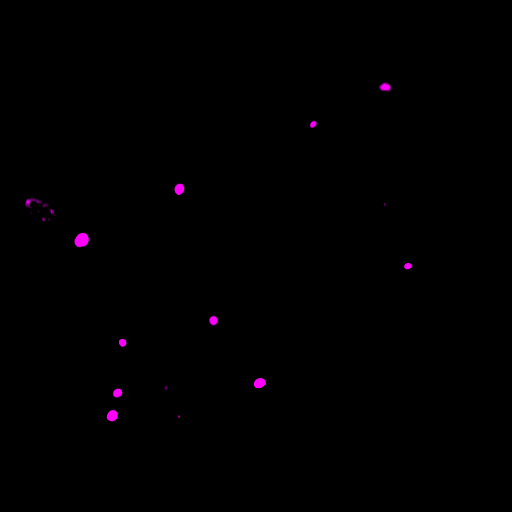 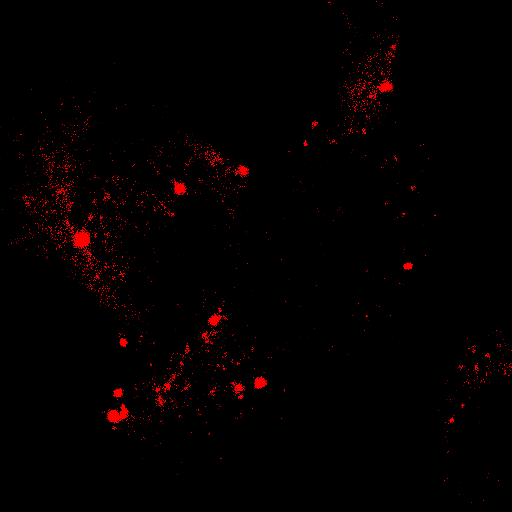 Goat FLAG (klhl12)
Rabbit Sec 31
Mouse PC-1
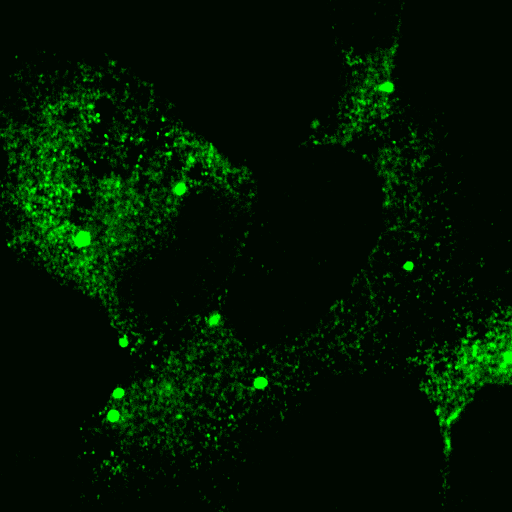 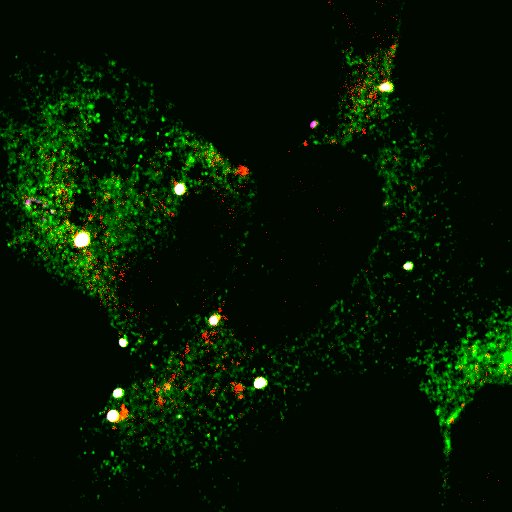 overlay
3 um
[Speaker Notes: Cell line : HTPC KI-6 stable cell line
 Time of induction: 7.5 hours
 Primary:   Goat anti-Flag/Mouse monoclonal PC-1/Rabbit Sec31
                                         
 Secondary: Rabbit 568 / Mouse 488 / Goat 647]
SUPER-RESOLUTION 3D STORM IMAGING OF ENLARGED COPII VESICLES
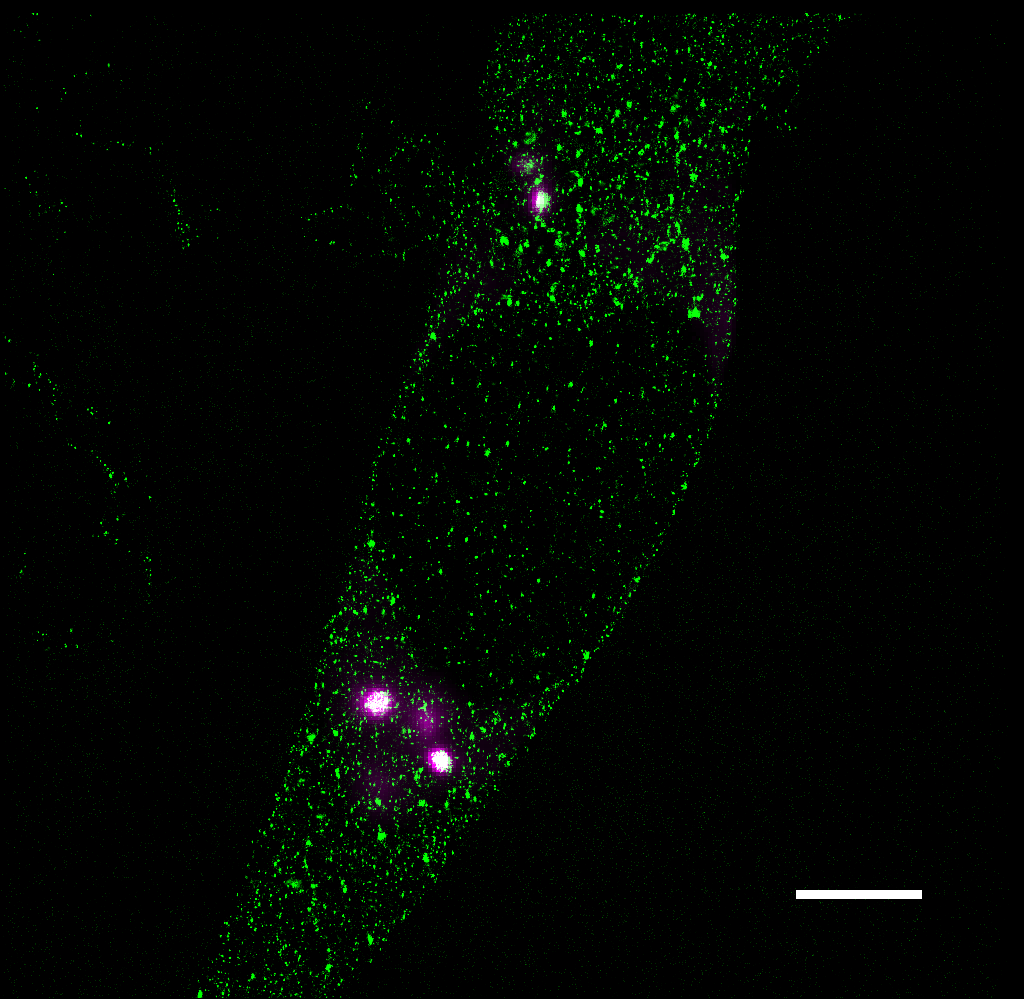 Green=Sec31 647
Magenta=FLAG 488
Scale bar: 5 μm
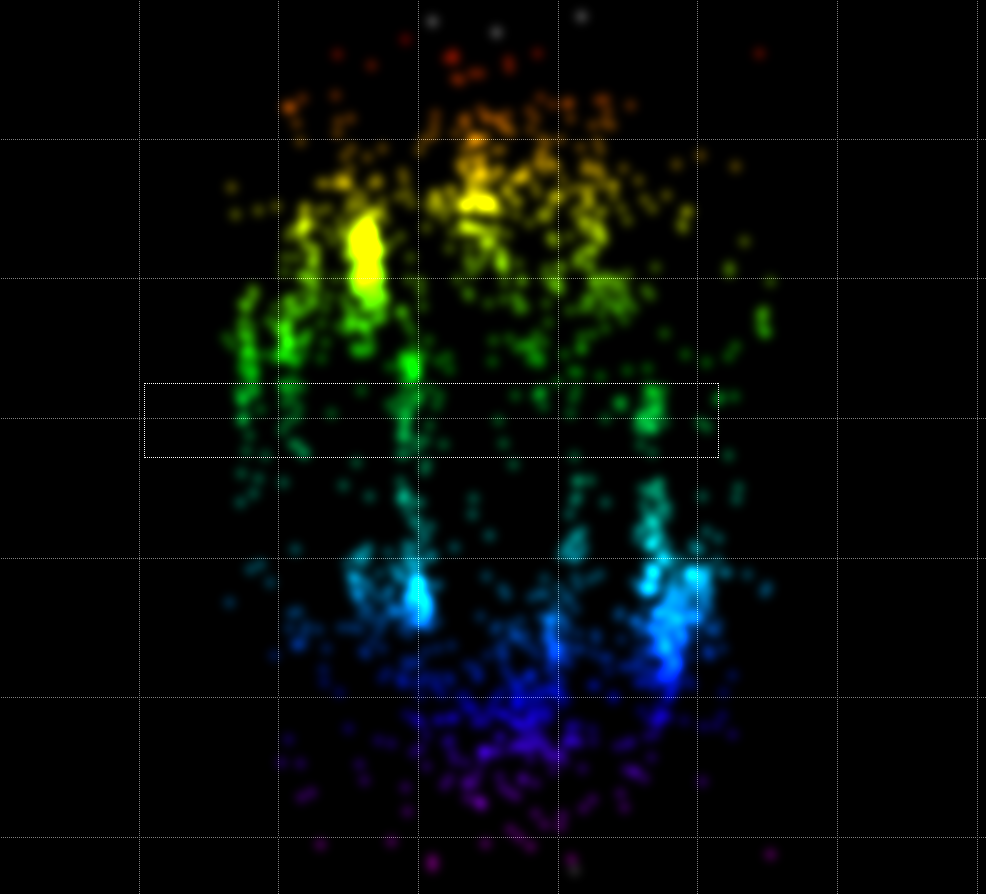 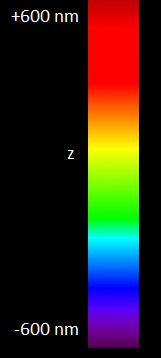 200 nm
Ke Xu  Lab
Dept. of Chemistry, UC Berkeley
SUPER-RESOLUTION 3D STORM IMAGING REVEALS A HOLLOW CAGE
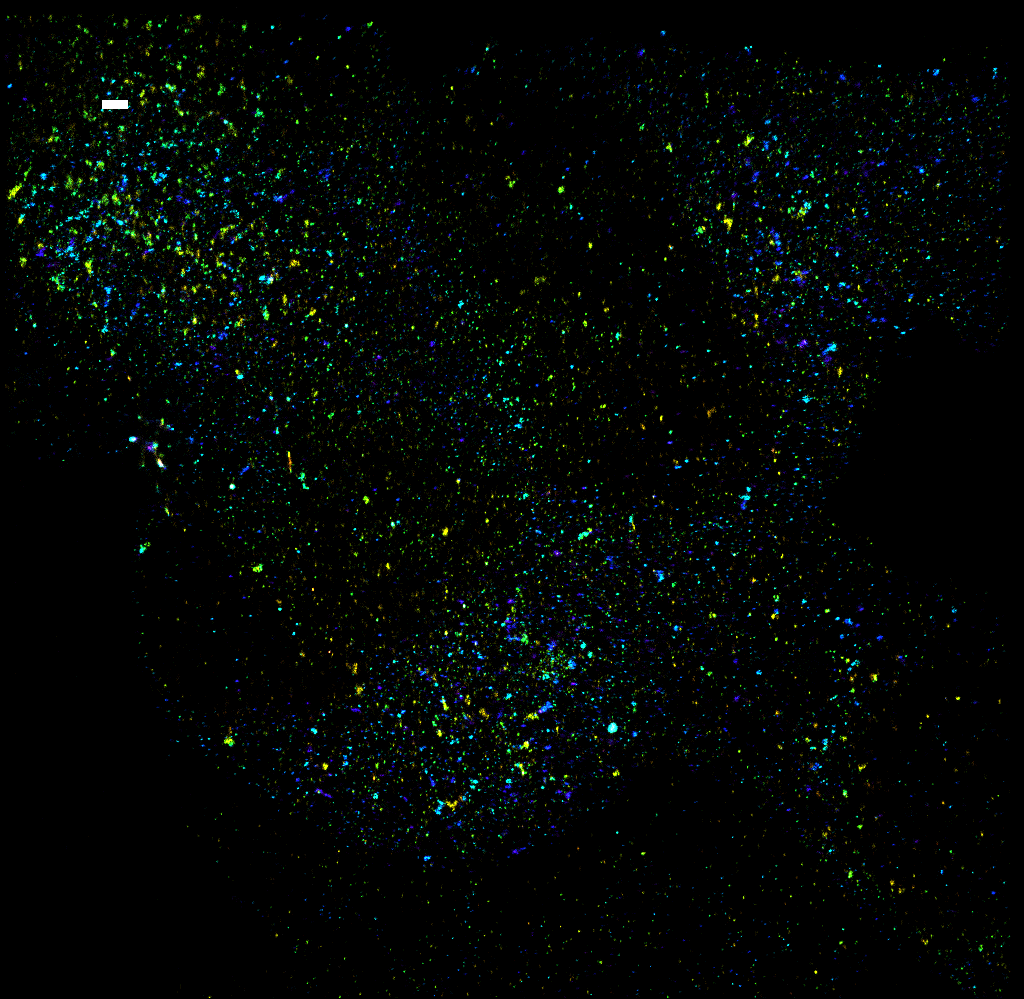 500 nm
500 nm
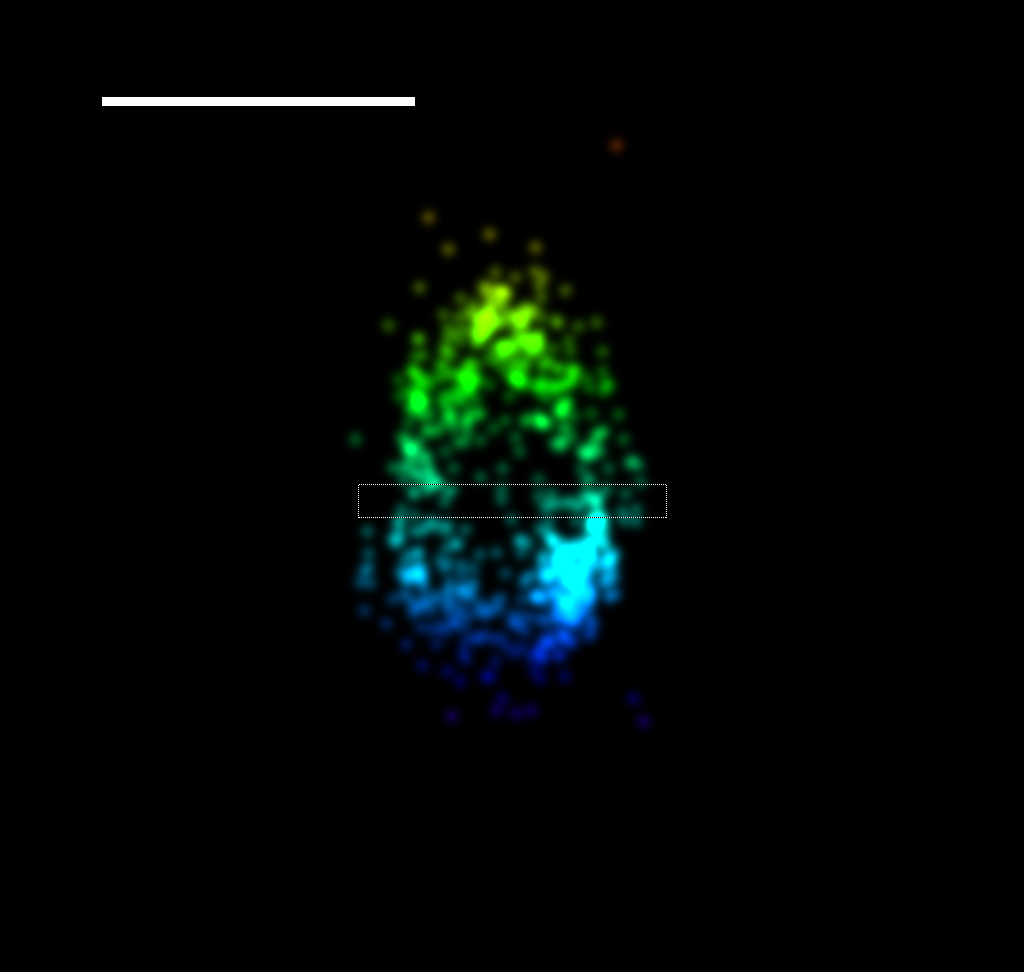 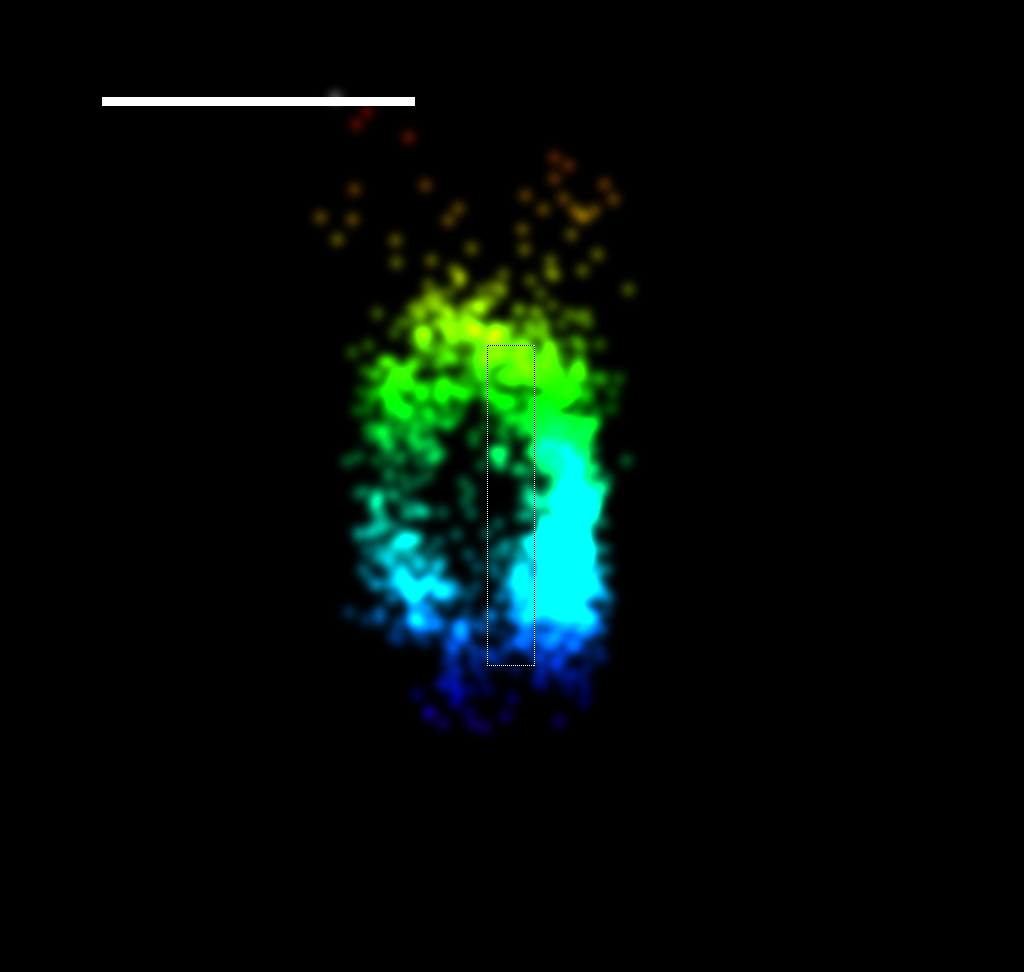 x
Y
Z
Z
2 COLOR 3D STORM IMAGING REVEALS A CAGE ENCAPSULATING PROCOLLAGEN
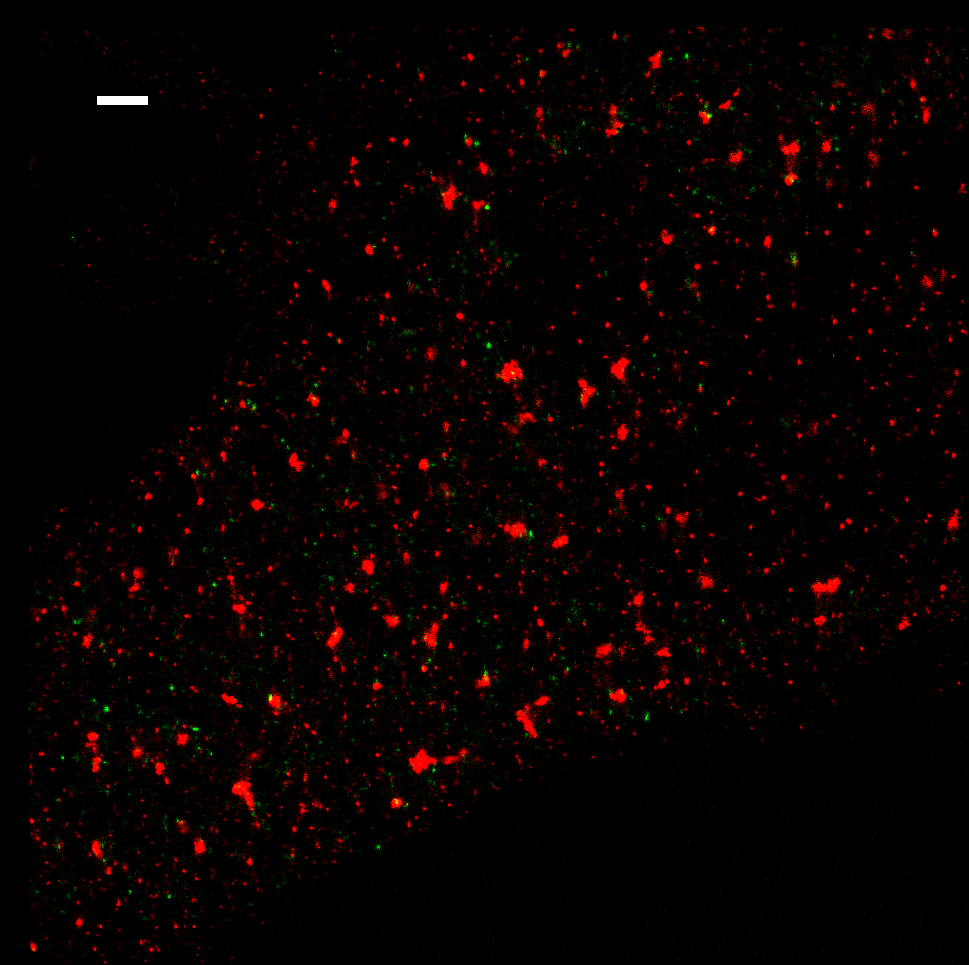 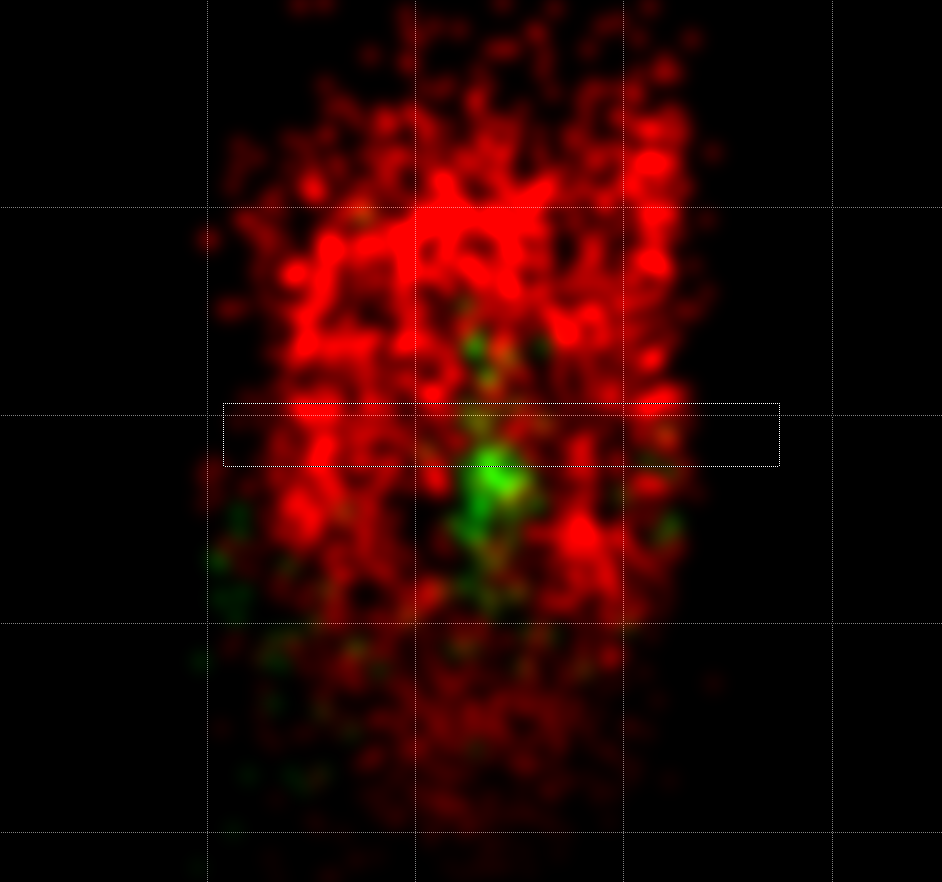 xz view of a selected xy area
Sec31 (647)
PC1 (Cy3b)
Grid: 200 nm x 200 nm
Sec31 (647)
PC1 (Cy3b)
[Speaker Notes: STORM 4/13/14]
Extracellular vesicles as carriers of unconventional signals
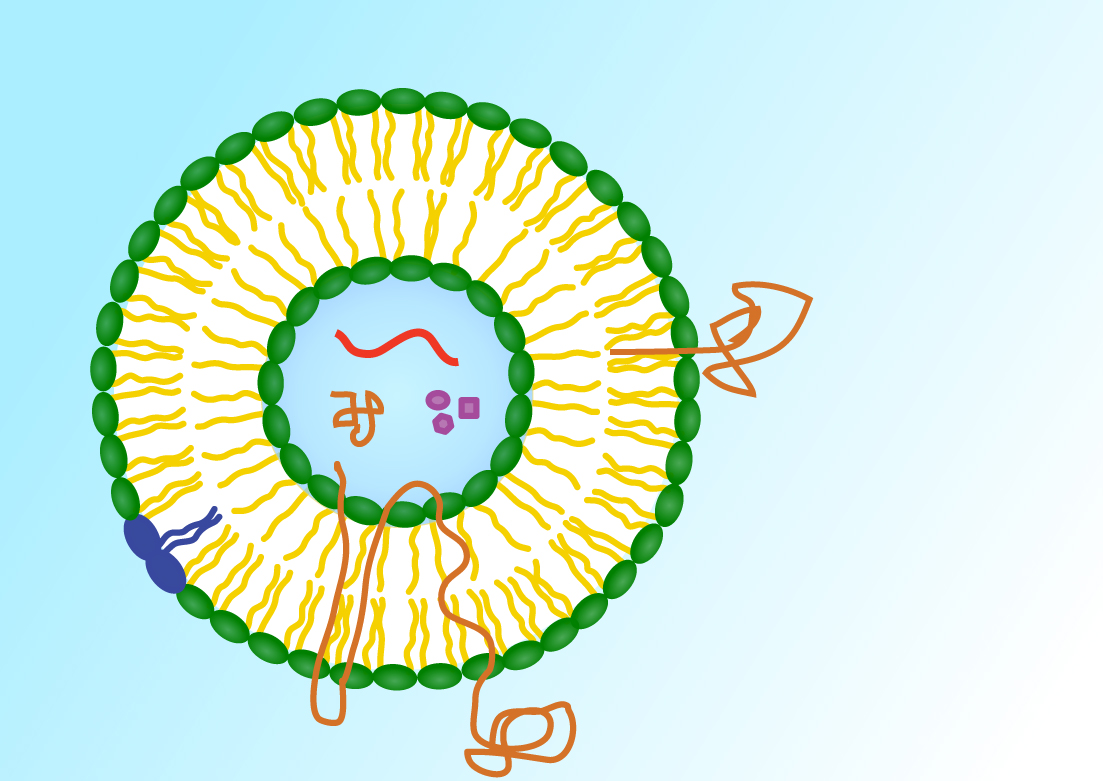 Anchored membrane proteins
RNA
Cytoplasmic proteins
Small molecules
Lipids
Transmembrane proteins
Origin and secretion of exosomes
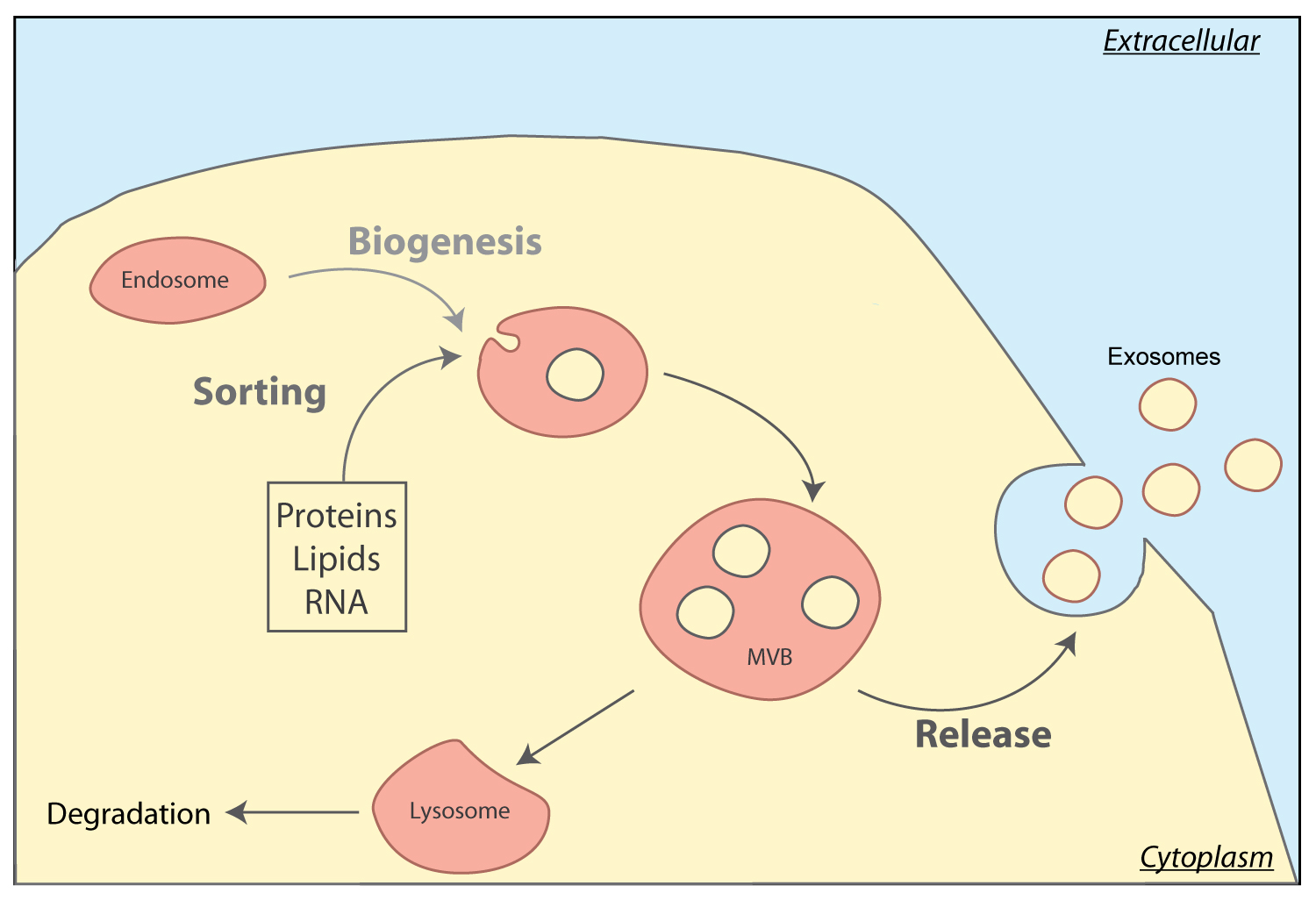 Purification of CD63 exosomes
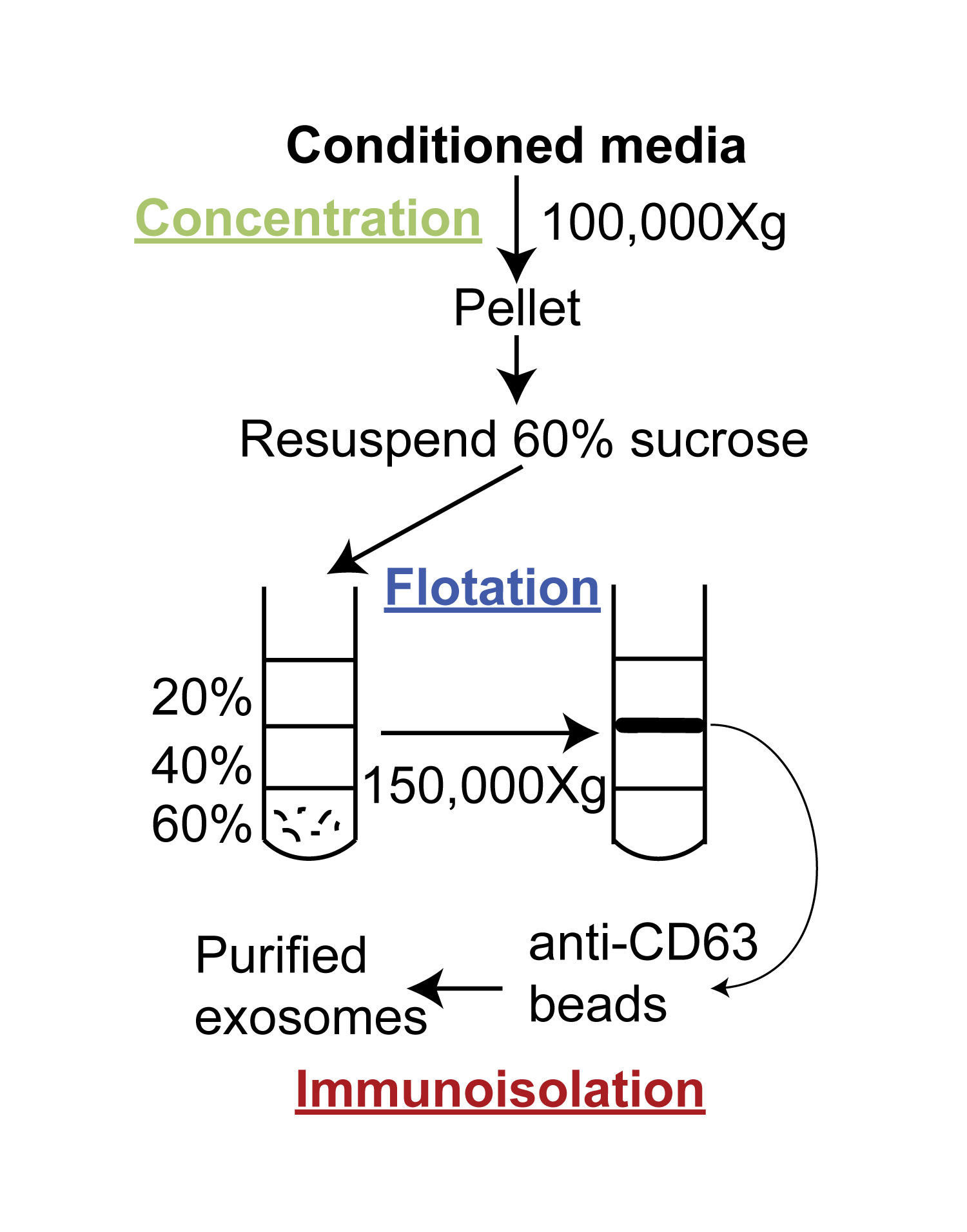 CD63-luciferase and RNA in purified exosomes
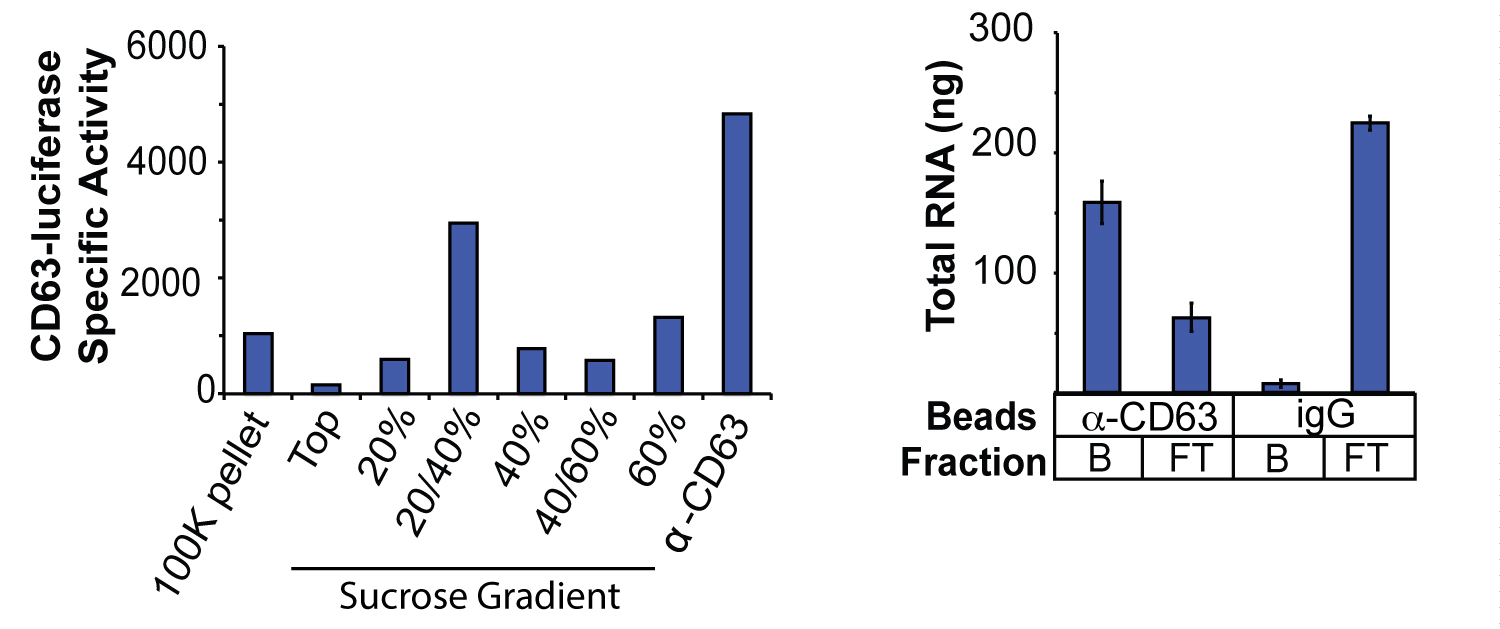 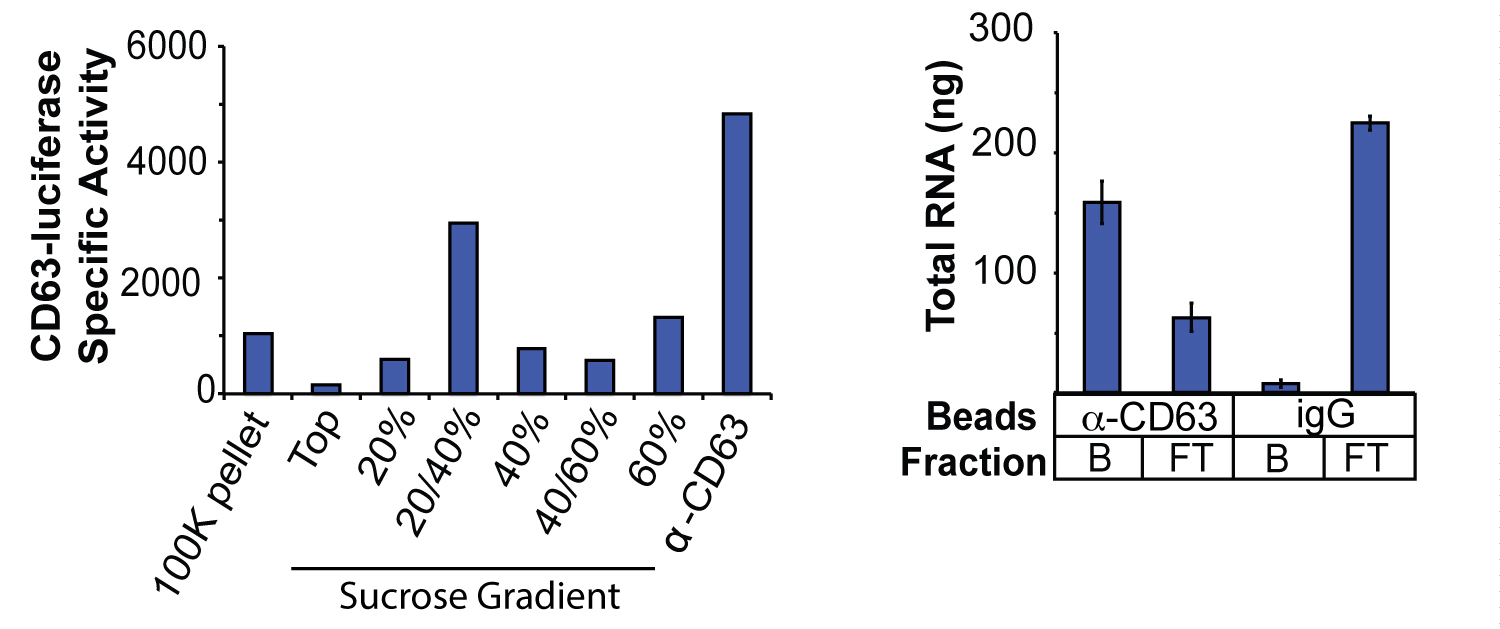 Luciferase latent in CD63 exosomes
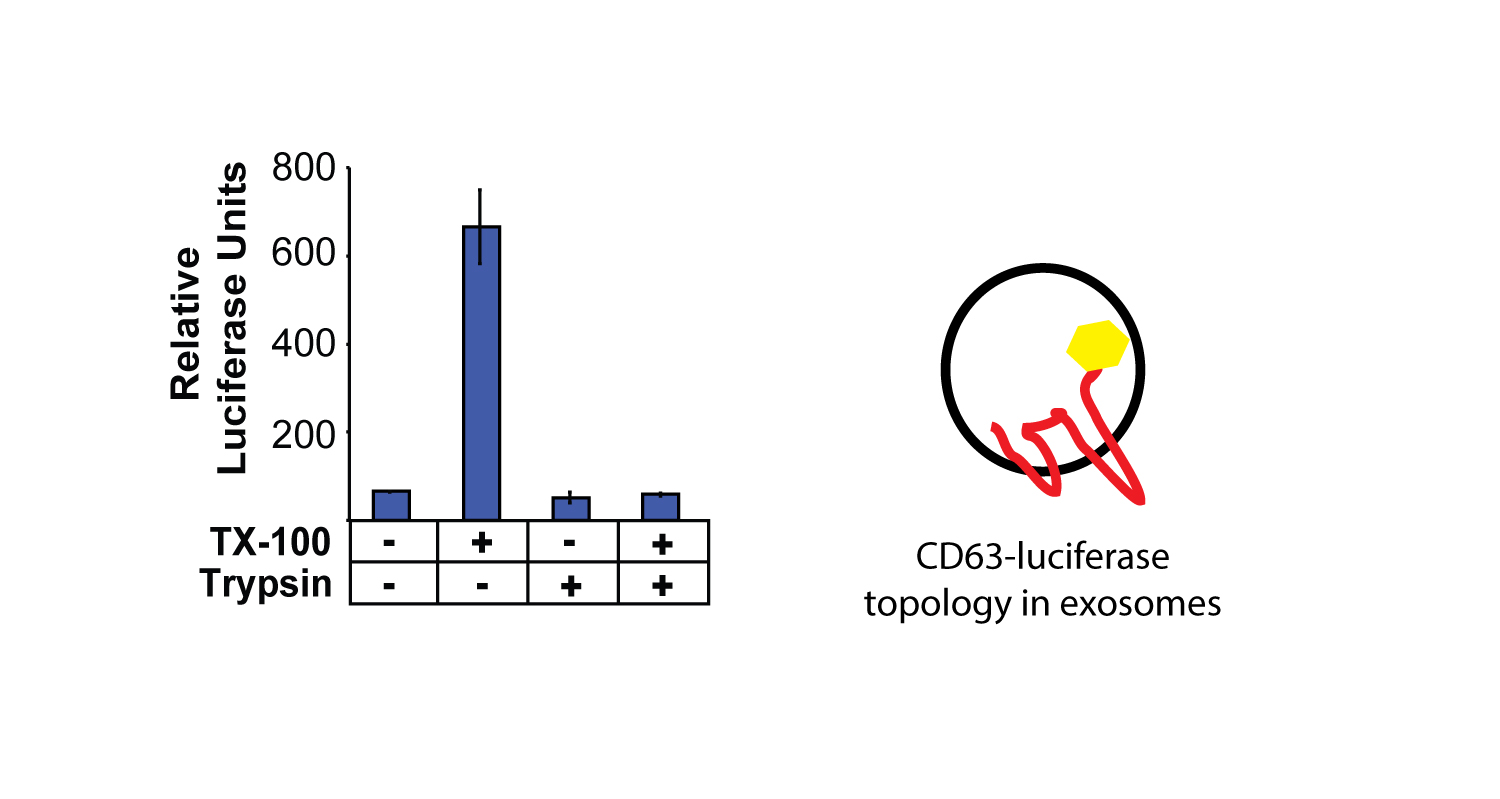 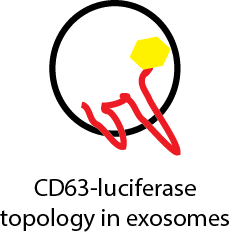 Distribution of miRNAs in exosomes and cells
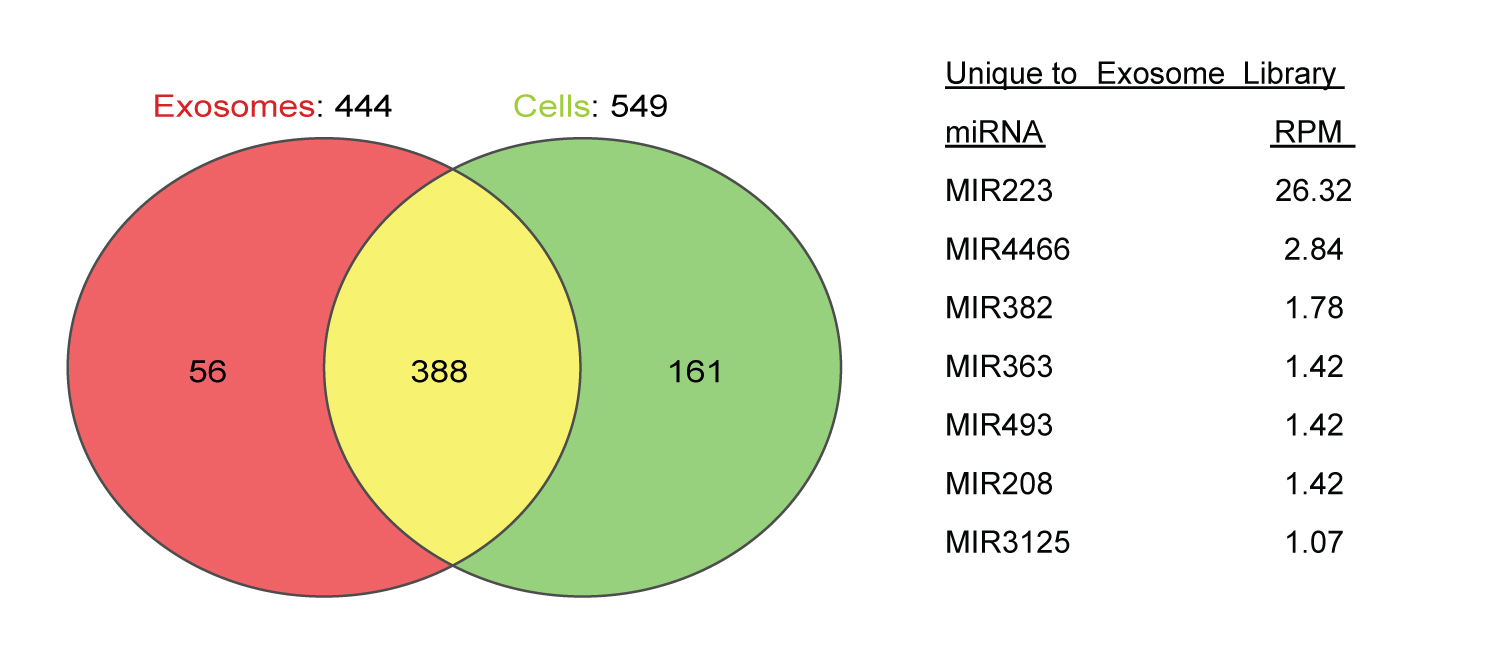 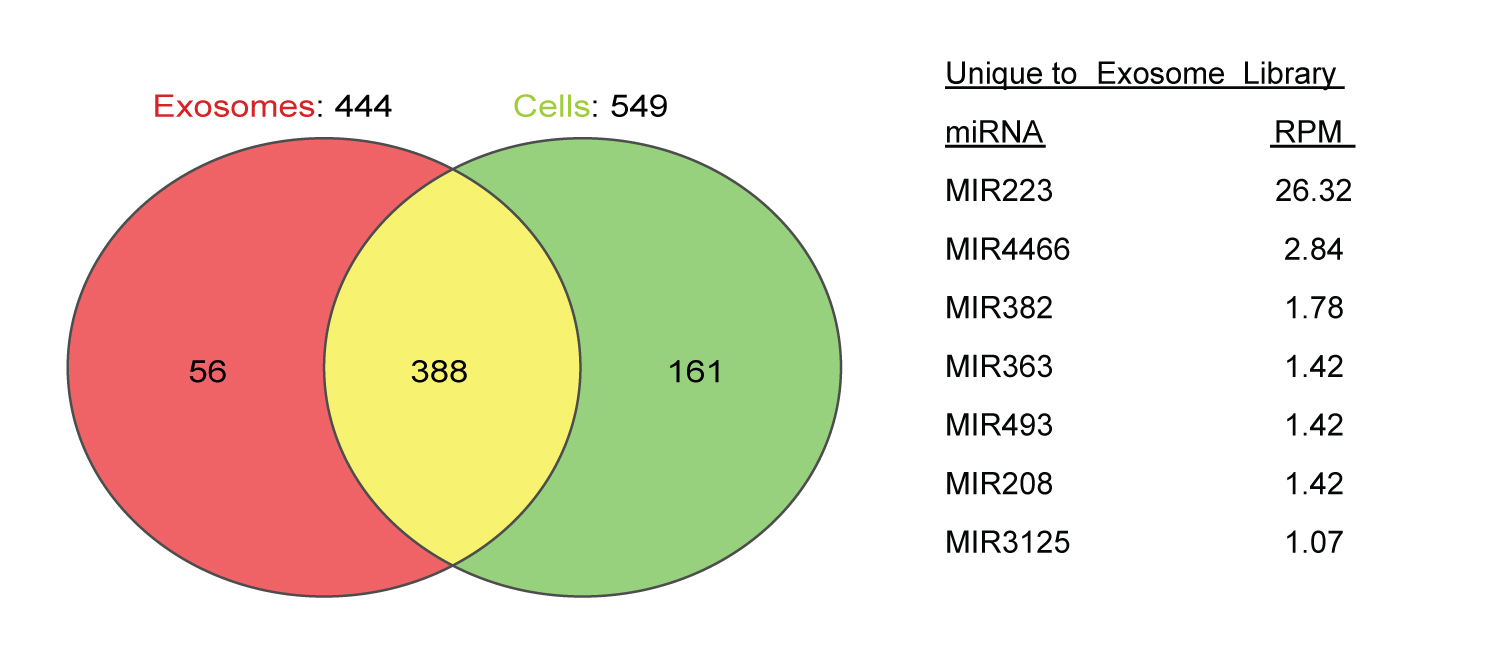 Co-purification of CD63 and miRNAs
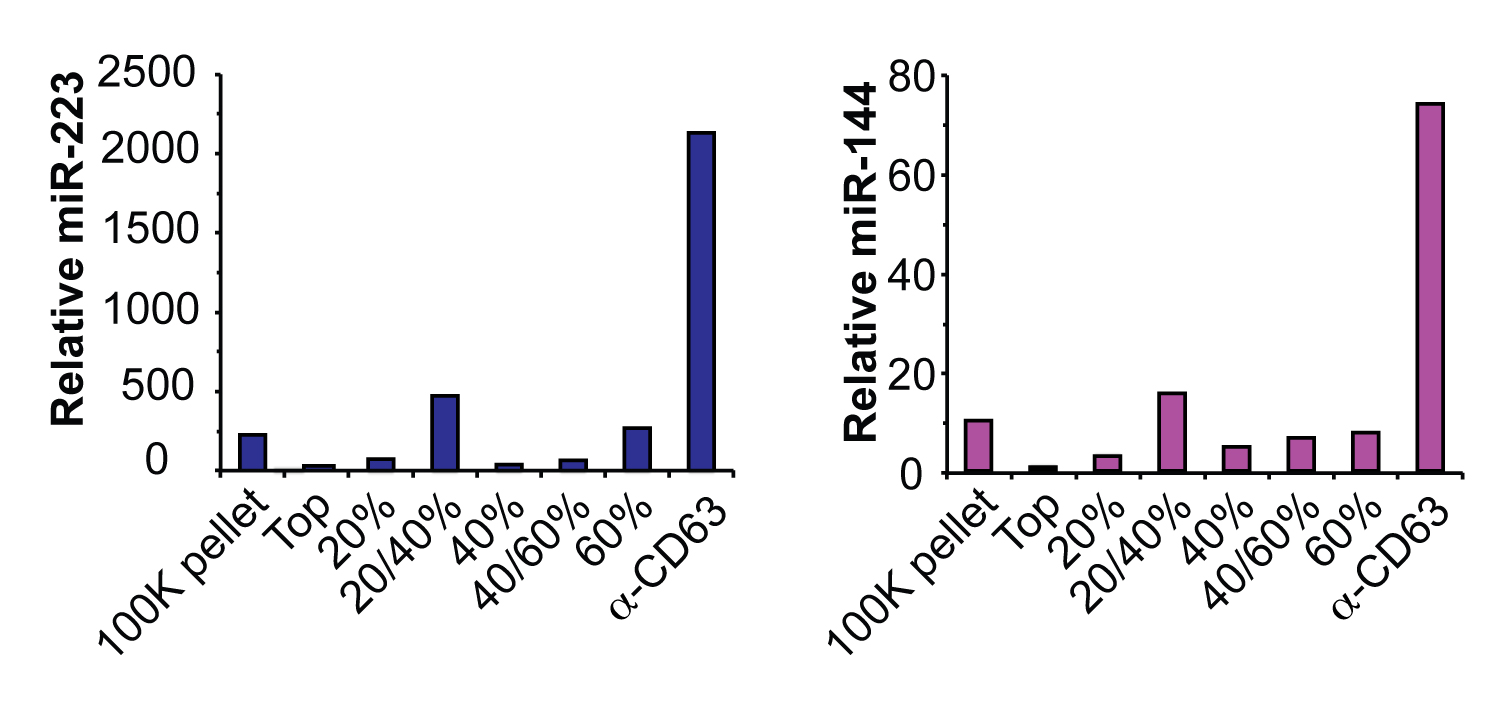 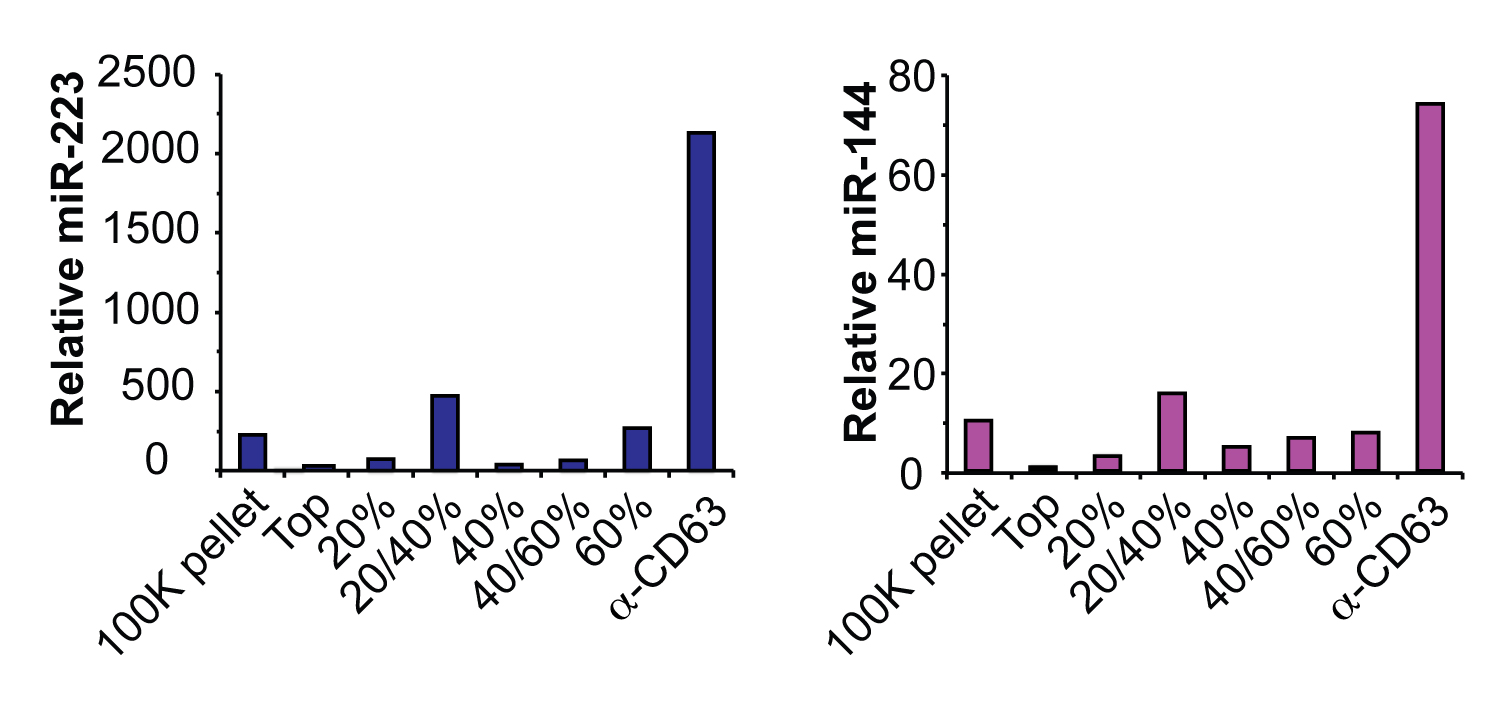 miRNAs in detergent-sensitive vesicles
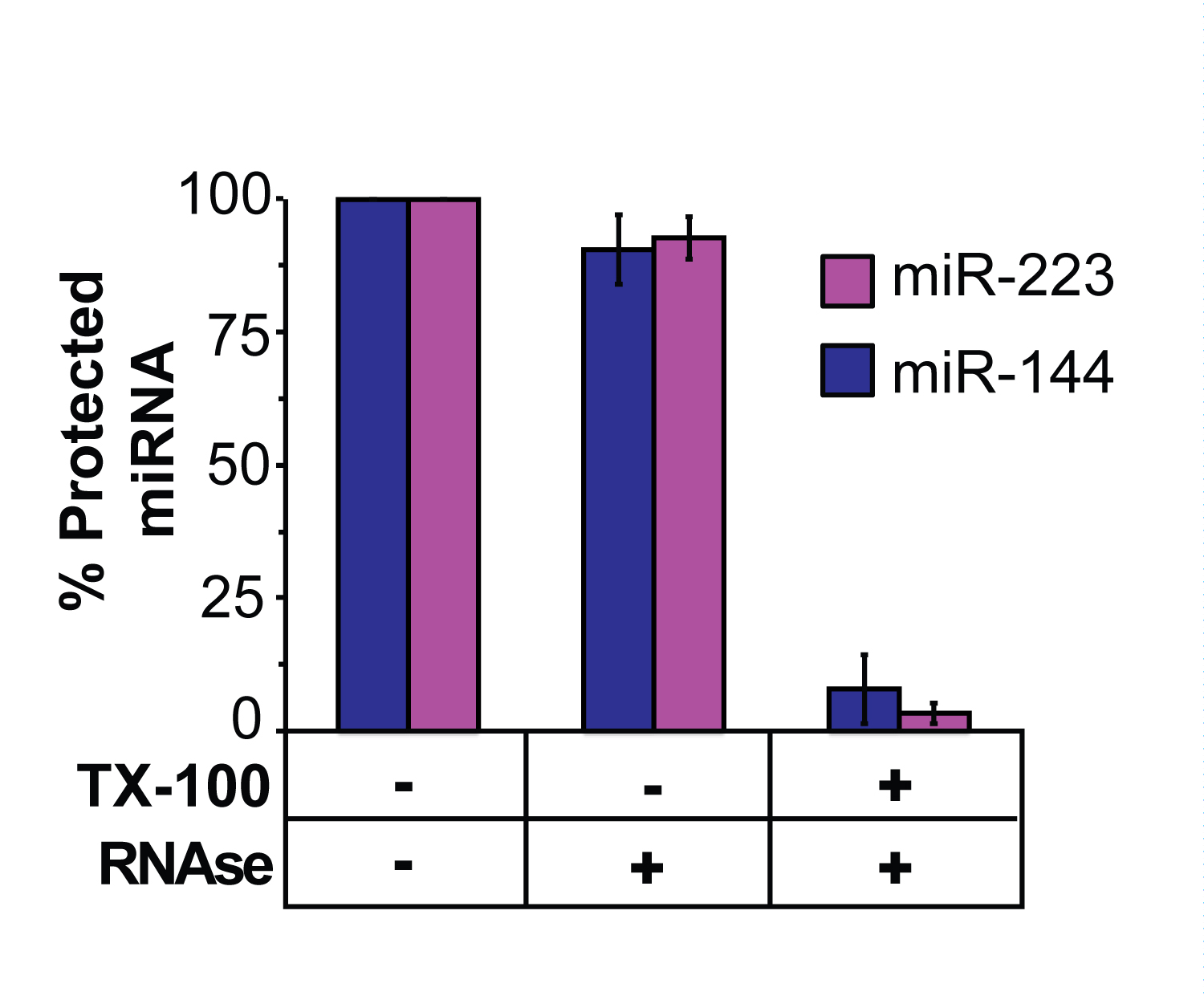 Cell-free exosome biogenesis
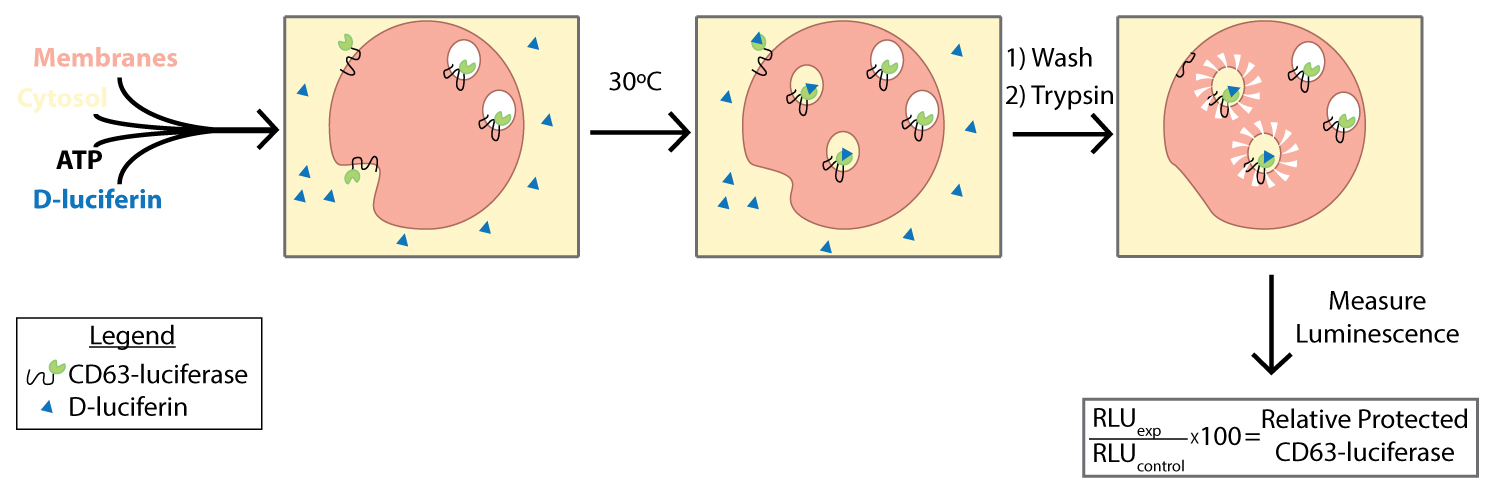 [Speaker Notes: Membranes (CD63-luc)]
Exosome biogenesis requires cytosol and incubation at 30C
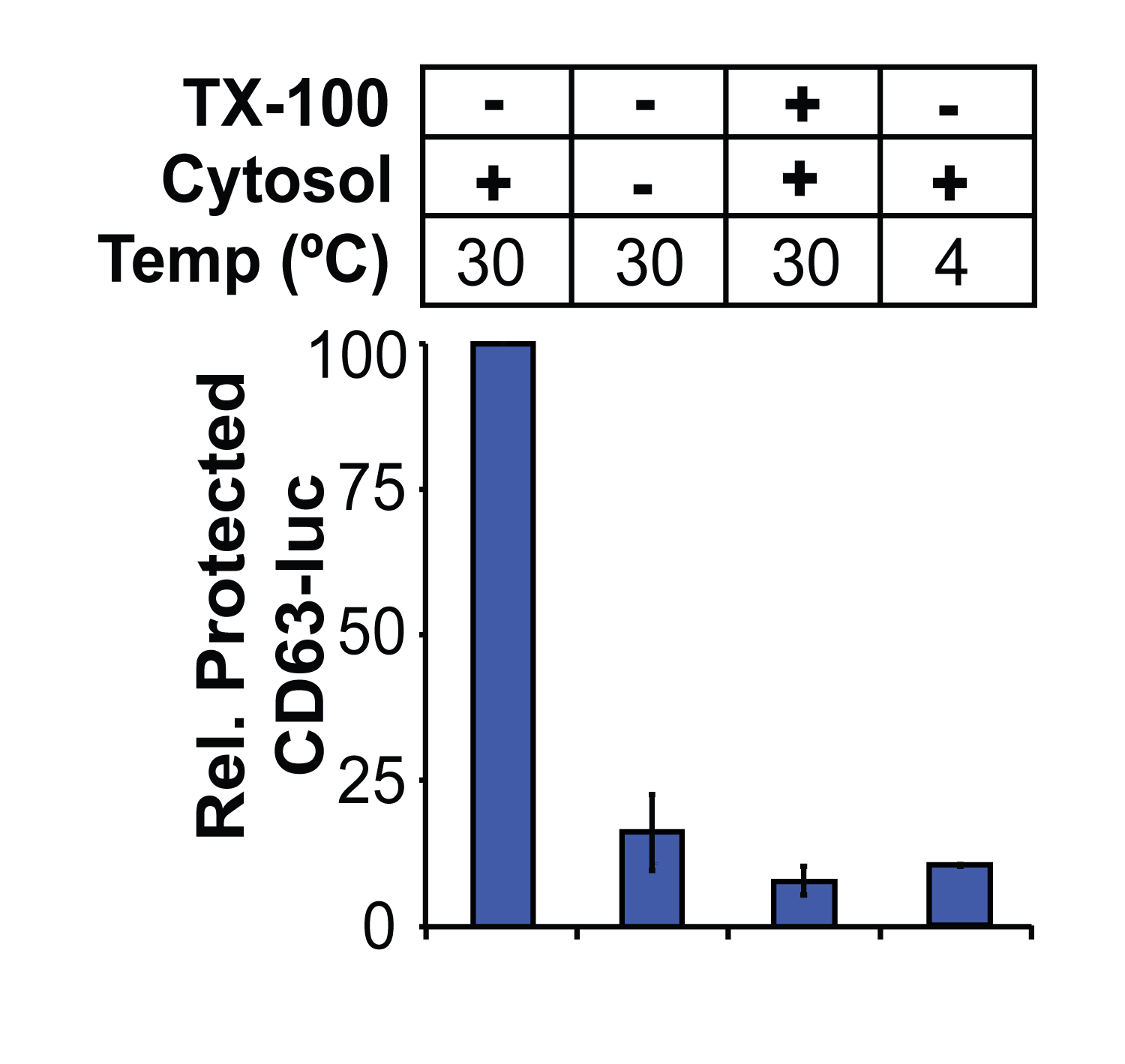 Cell-free miRNA packaging into exosomes
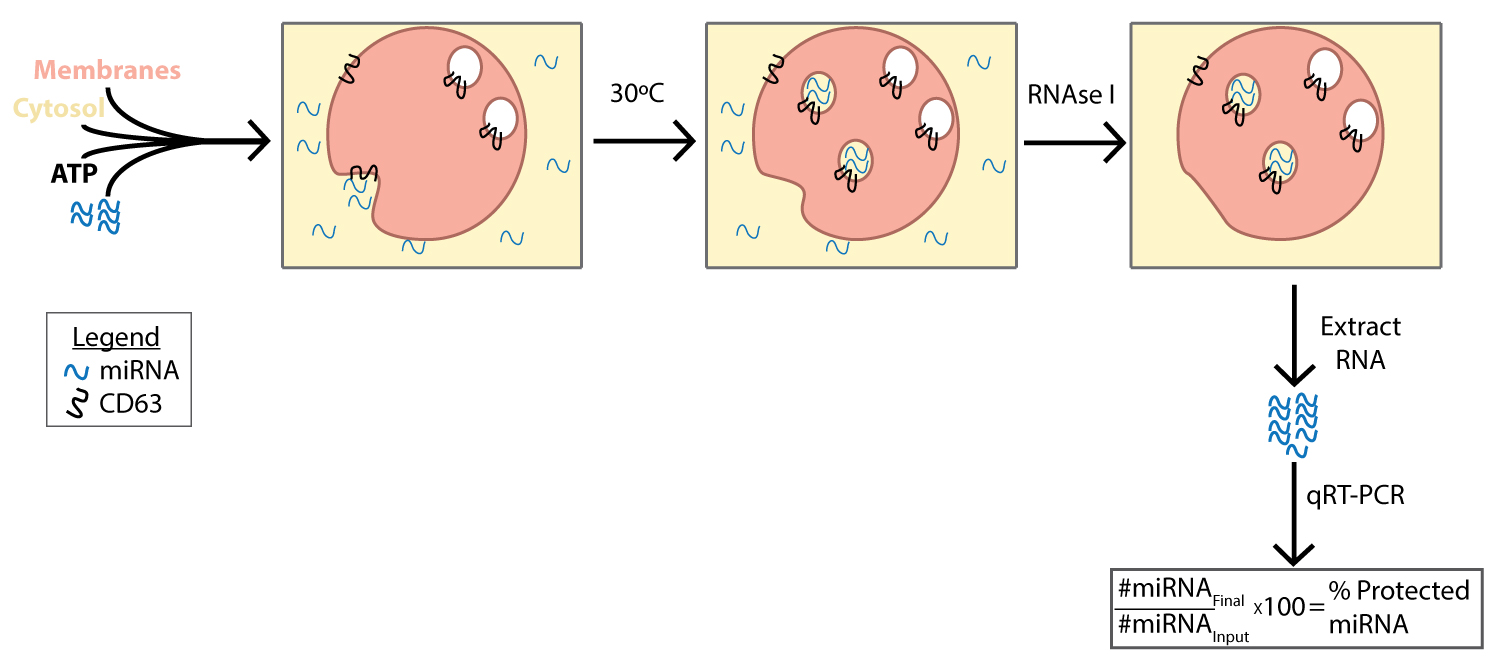 miRNA packaging stimulated by cytosol, incubation at 30C and ATP
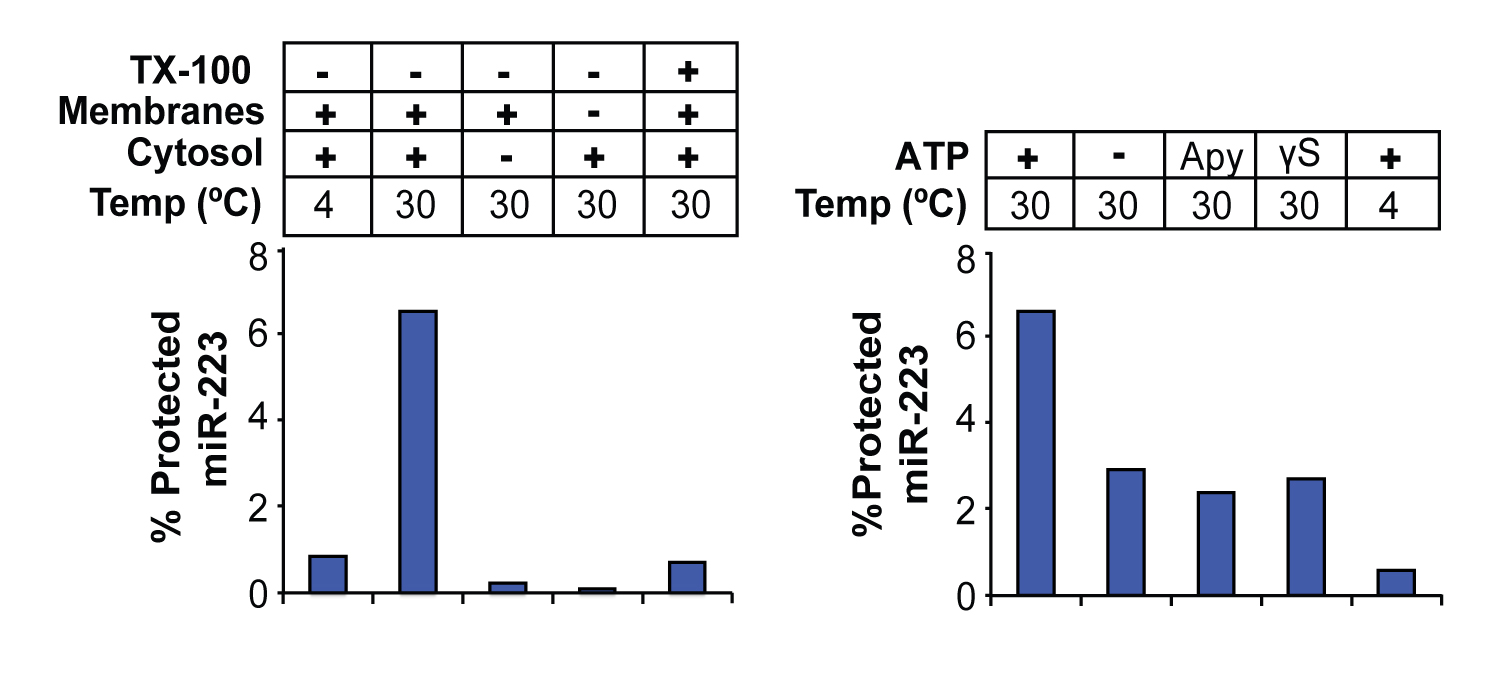 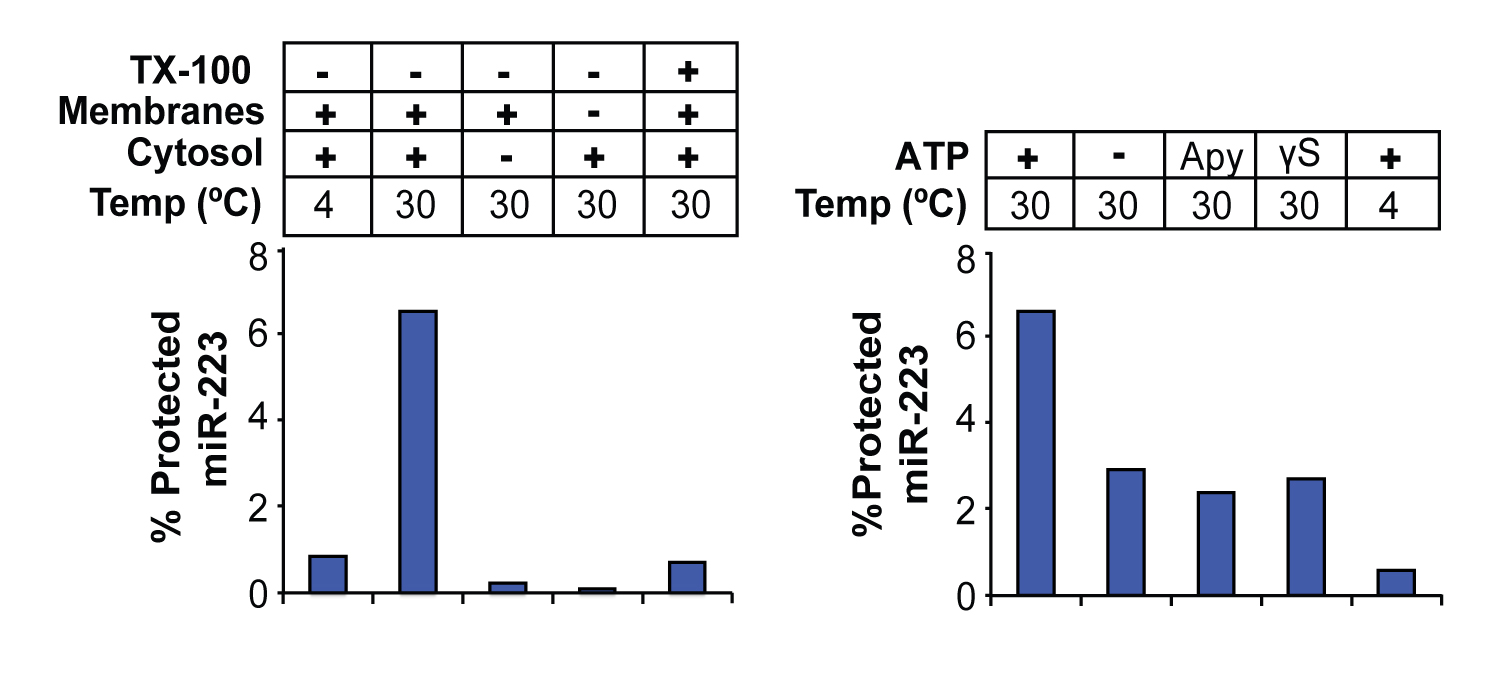 miRNA packaging selective
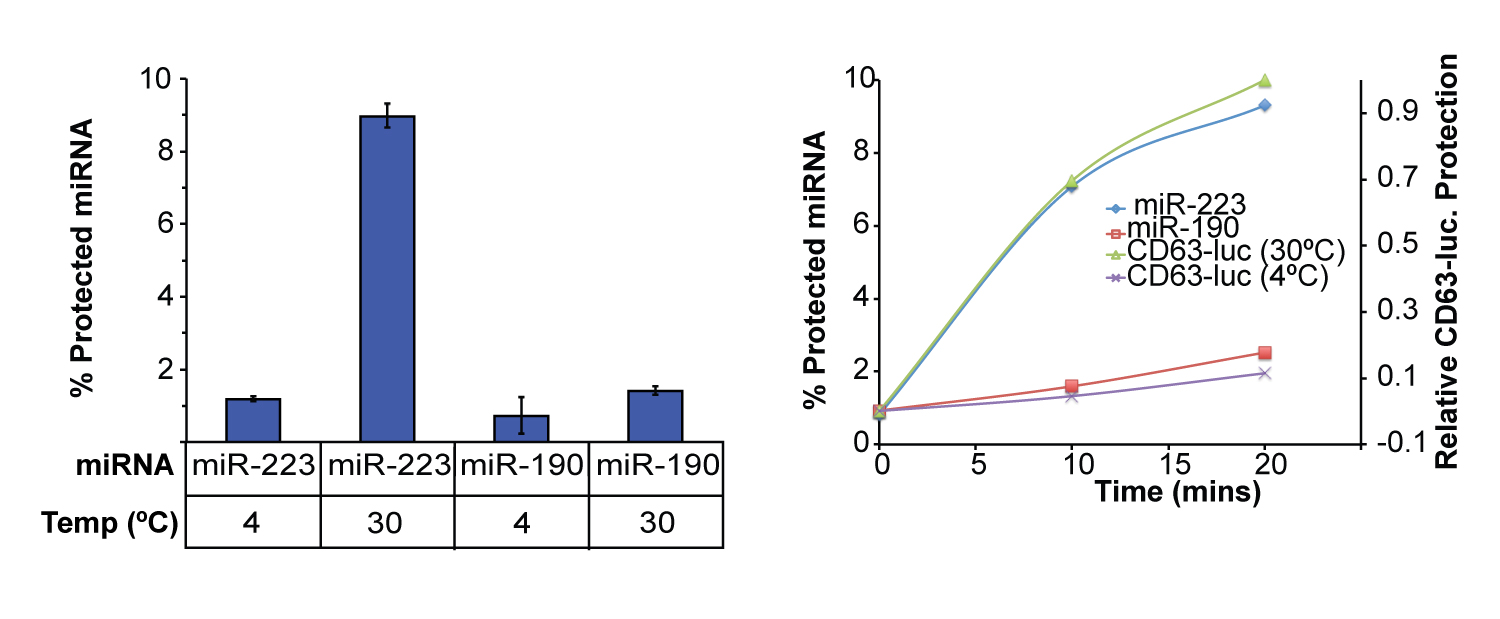 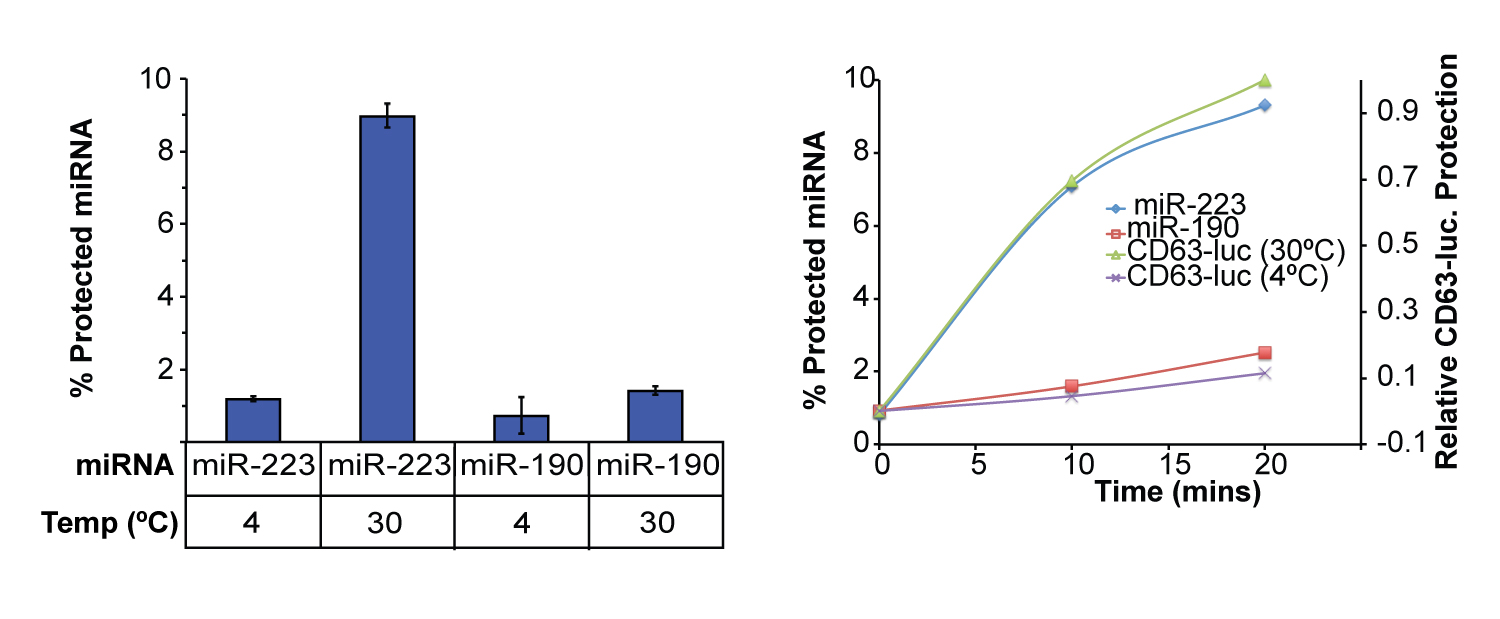 Isolation of miRNA-protein complexes
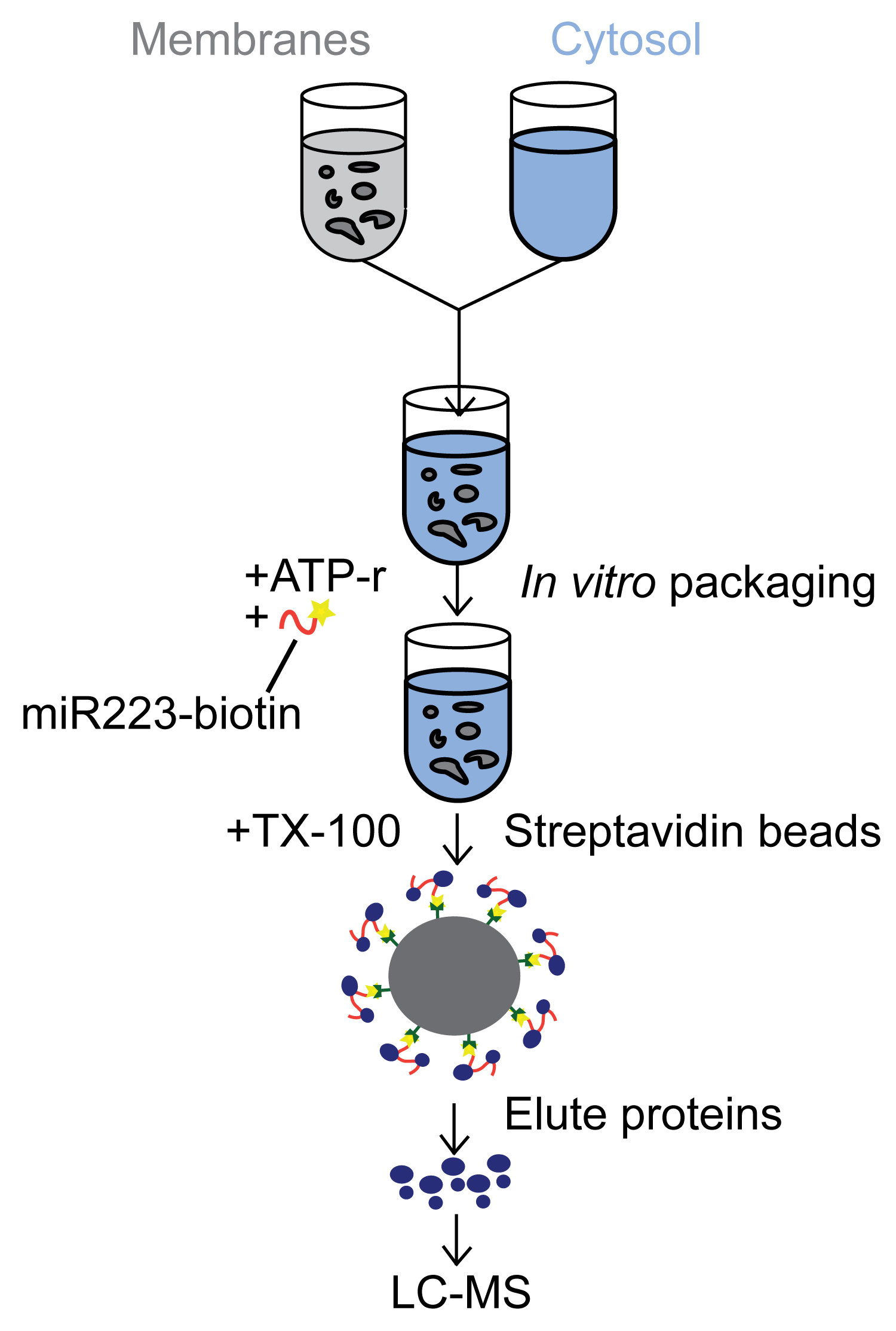 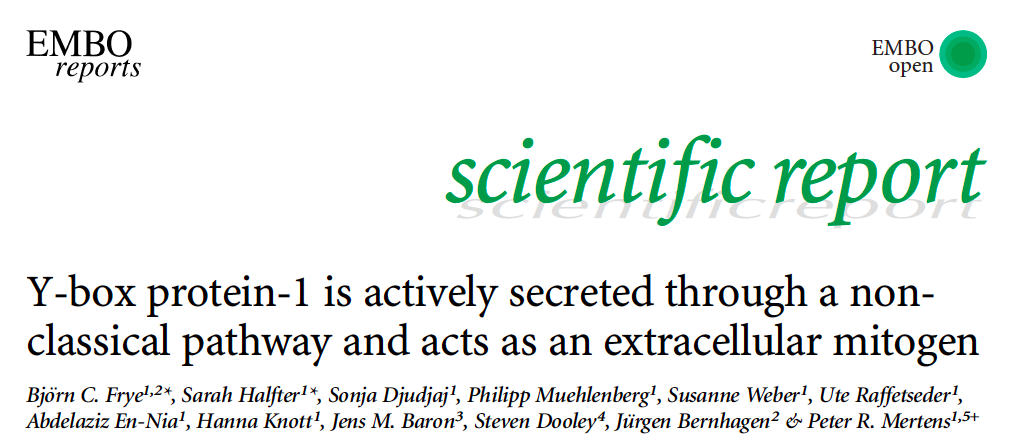 -Secreted YBX1 is protease protected
-Protease protection is detergent sensitive
Suggests it is secreted in a vesicle
YBX1 packaging stimulated by miR223, cytosol, membranes and incubation at 30C
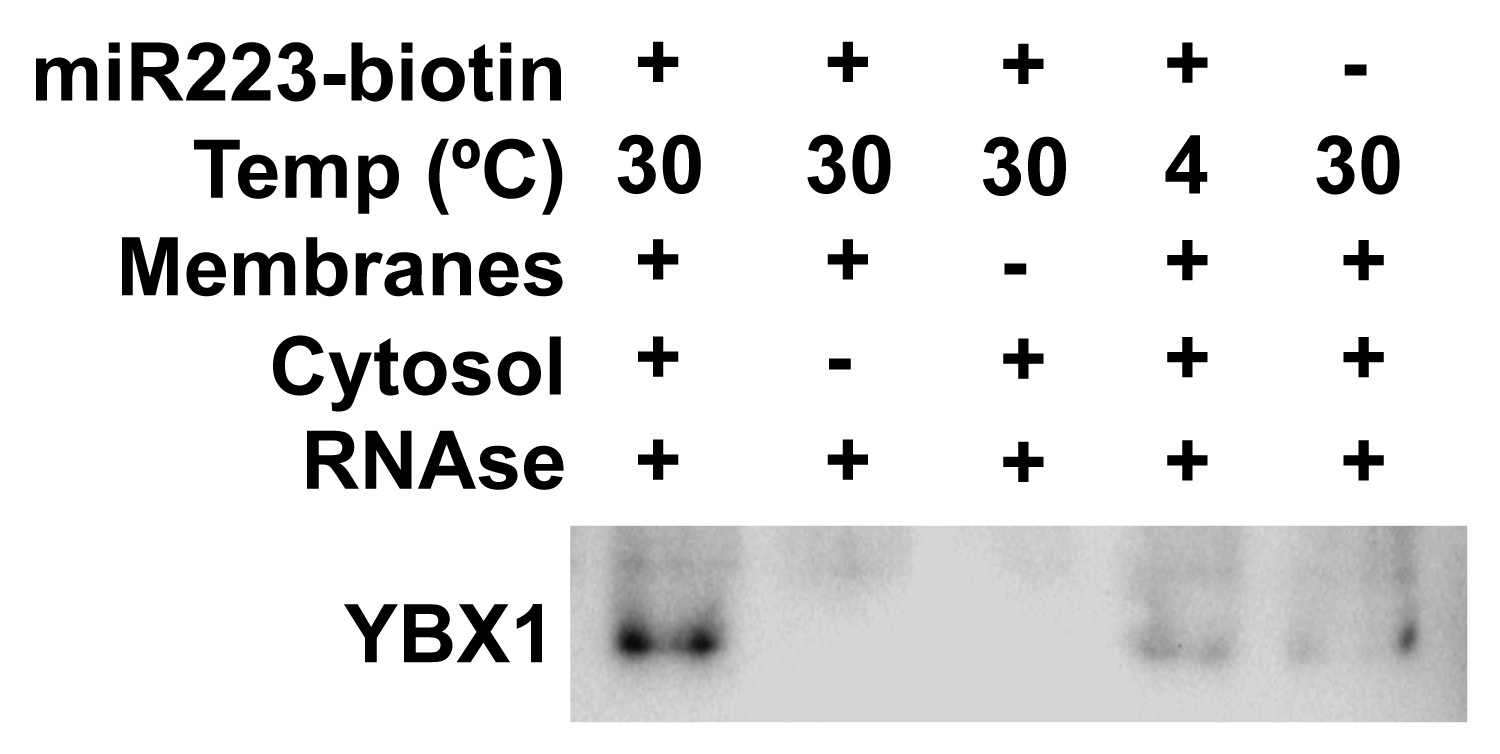 Knockout of YBX1
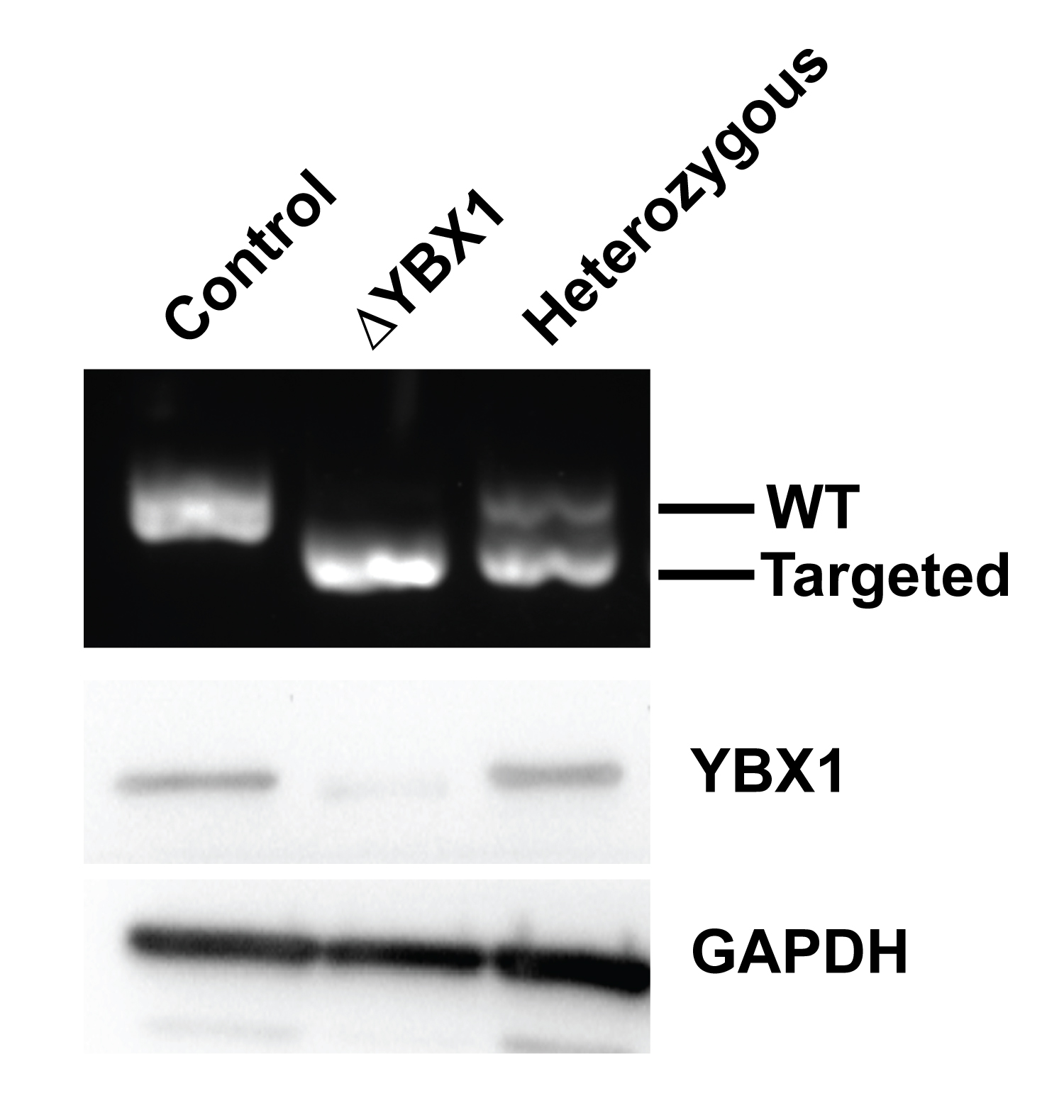 YBX1 required for packaging of miR-223 but not of CD63-luciferase
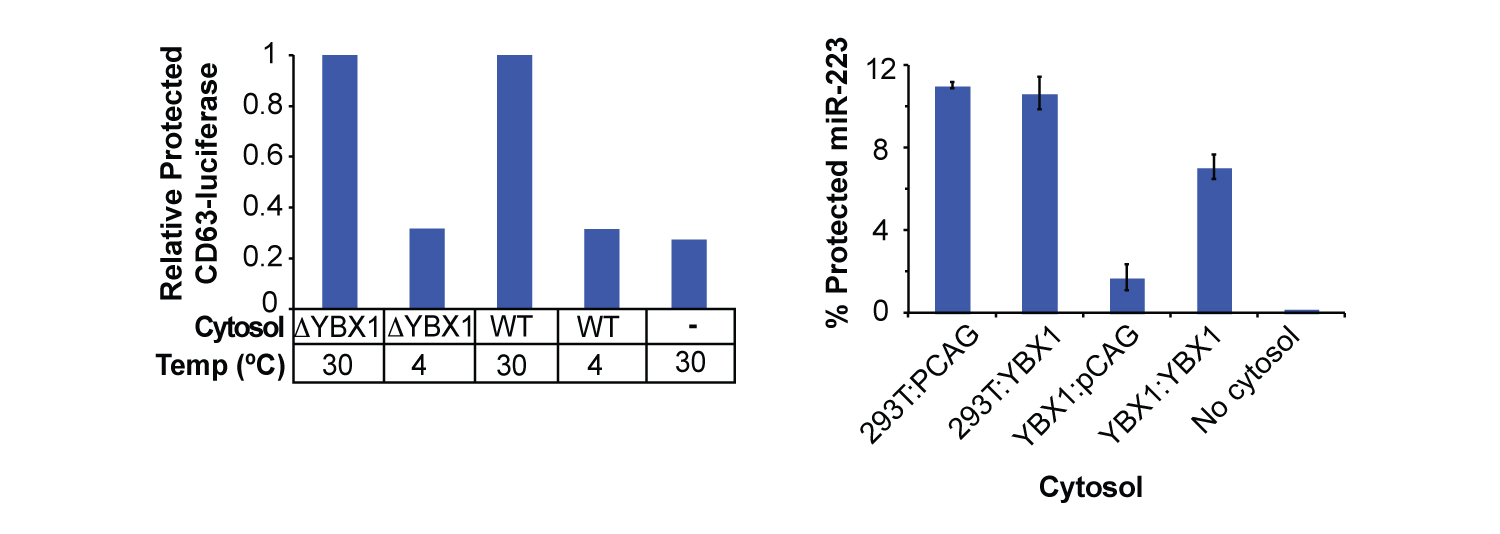 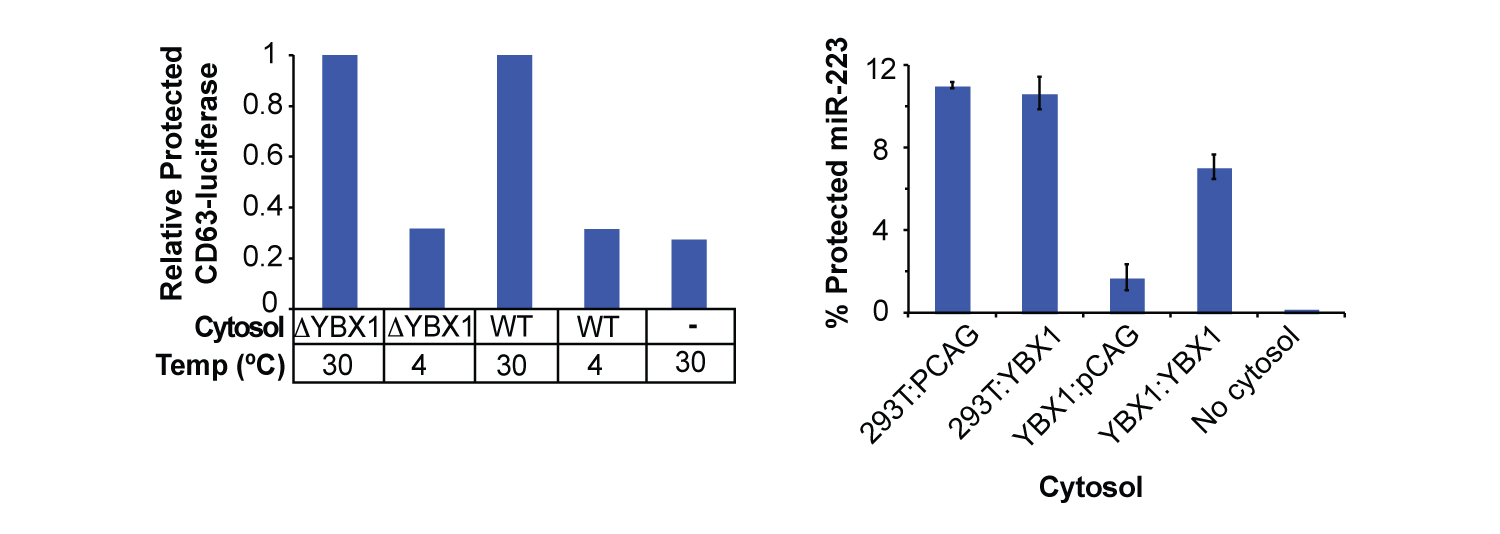 Upregulation of YBX2 mRNA in DYBX1 cells
Y-box proteins control miRNA secretion in vivo
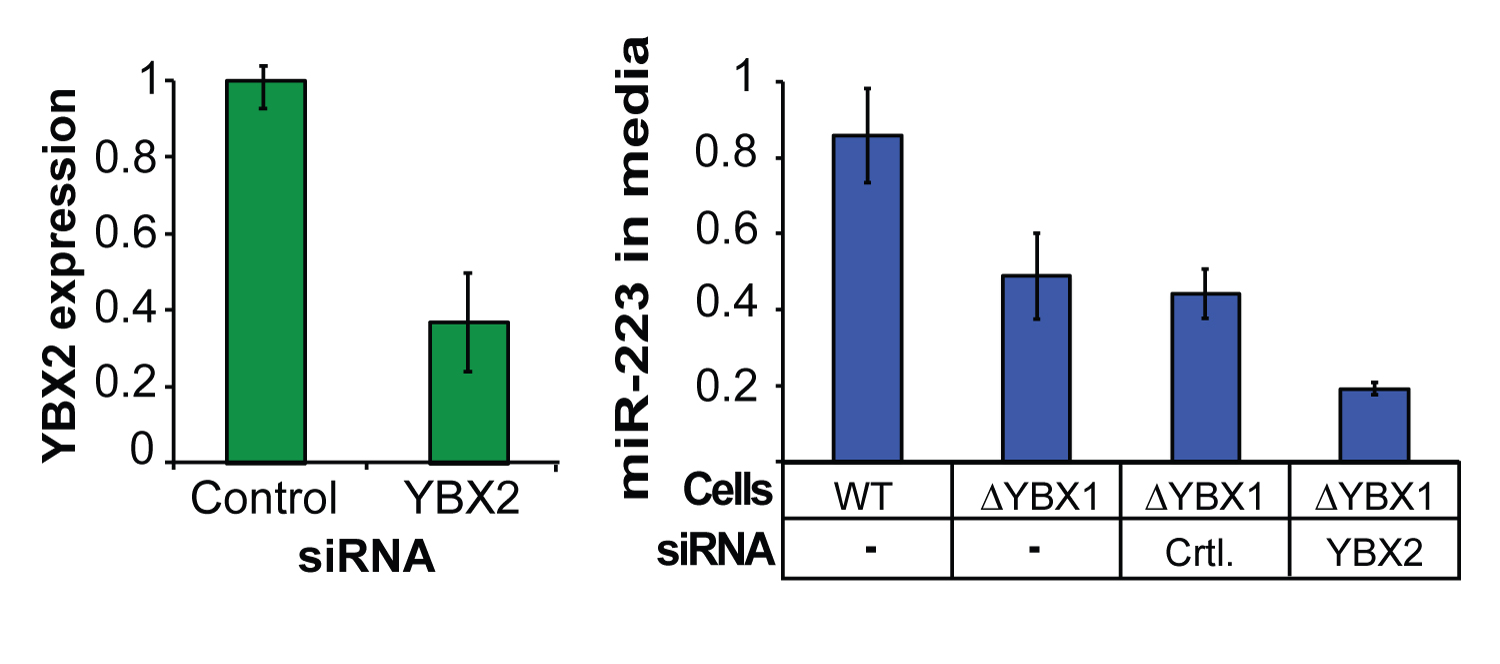 MicroRNA Packaging into Exosomes
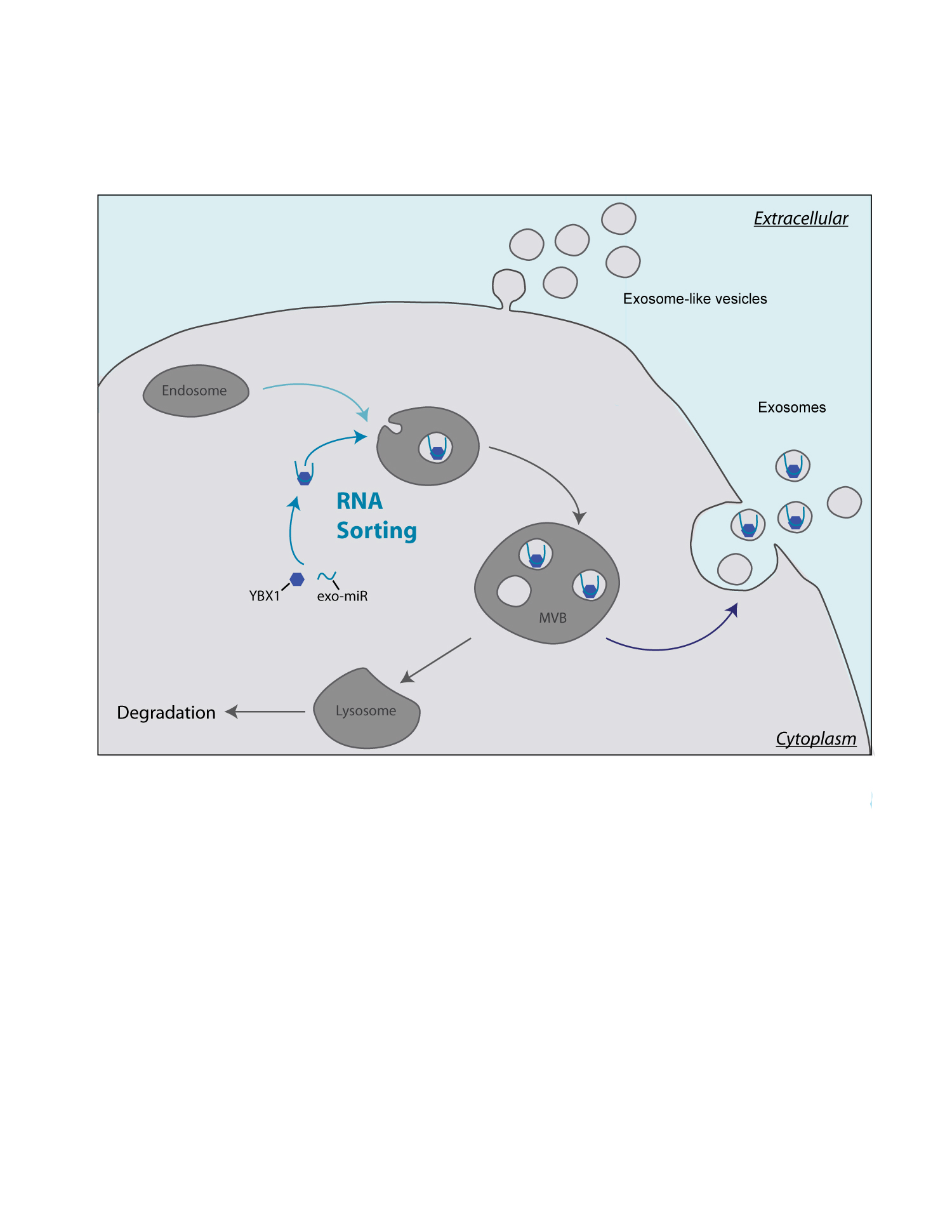 What is the primary 
membrane source?
How is YBX1:RNA
captured?
How is miRNA 
cargo recognized?
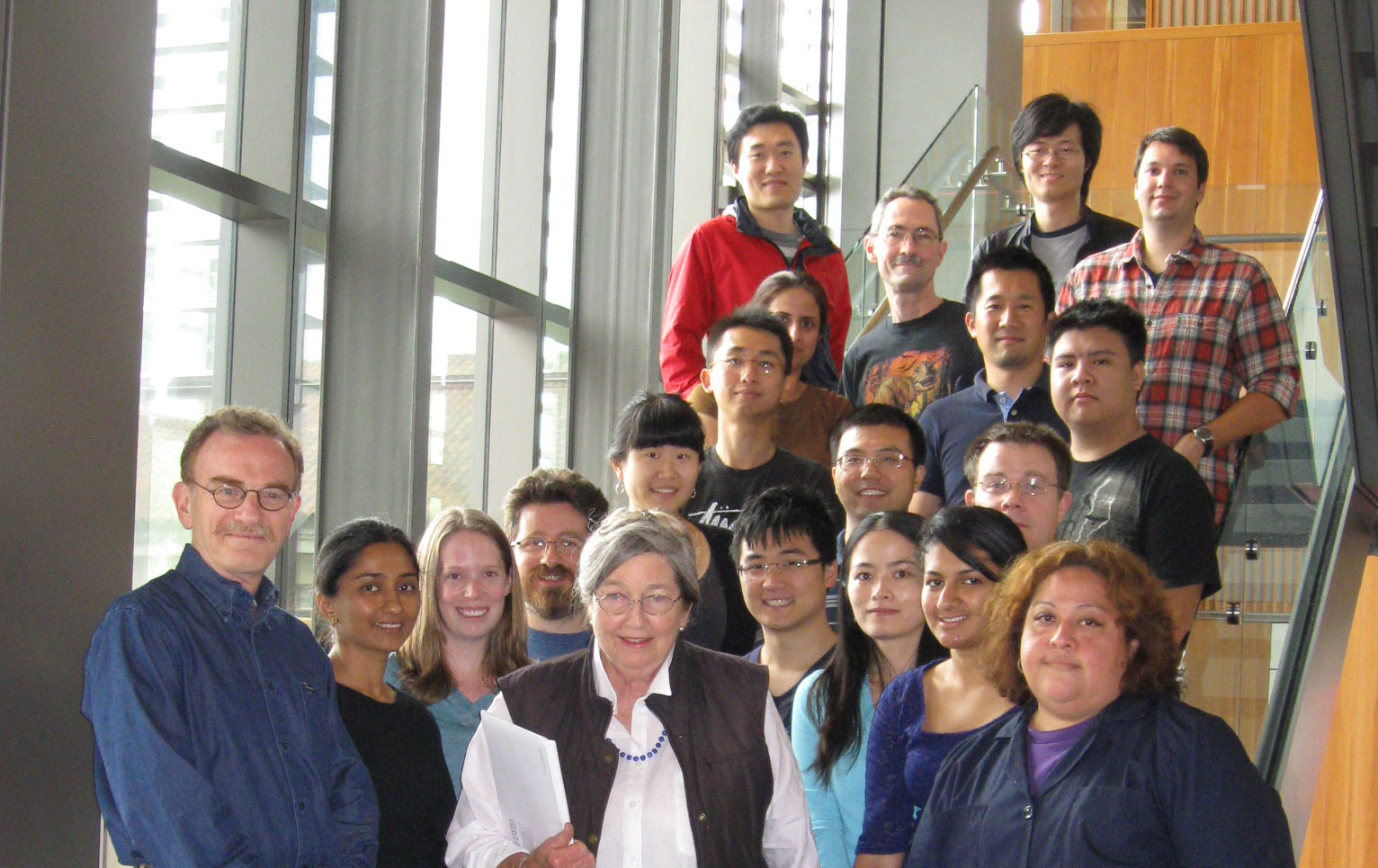 [Speaker Notes: eLife is a new initiative in research communication
The initial goal is to launch an outstanding new journal
Longer term, the vision is to catalyse fundamental change in research communication]
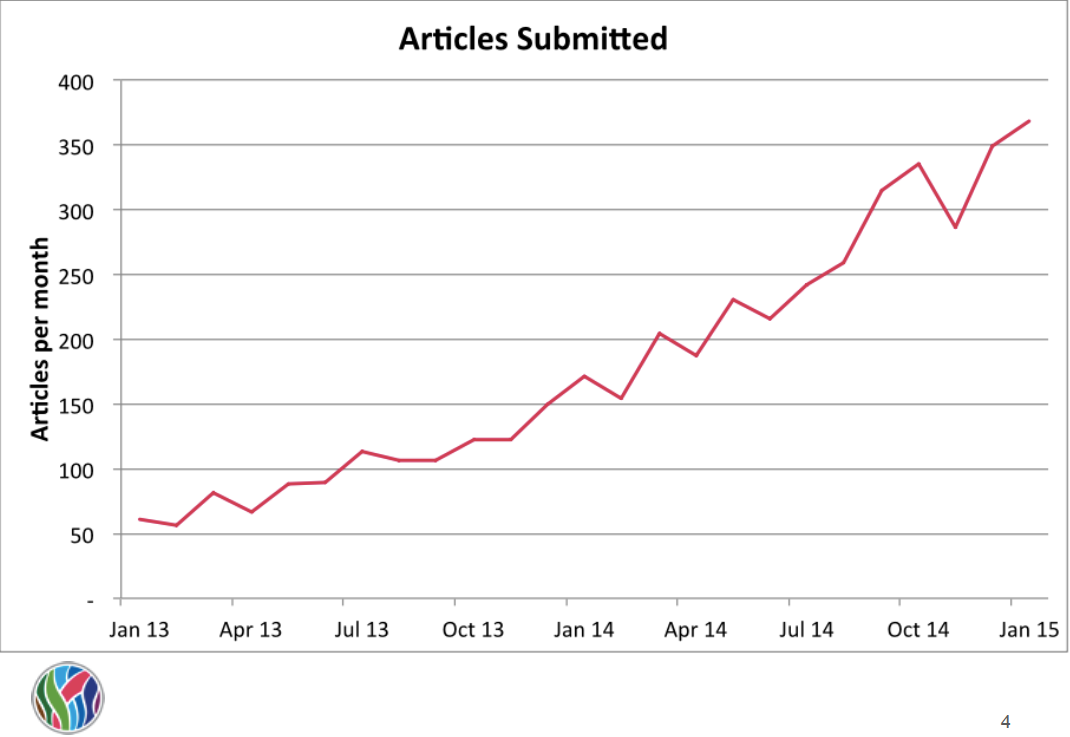 Institutions with the most papers accepted by eLife, up to March 2015
Acceptances by eLife, 
June 2012–August 2014
I hate the editors of these journals more than 
     I hate Republicans.

—James Watson, of double-helix fame, speaking 
      about recent rejections from several journals